Державний професійно-технічний навчальний заклад
“ Харківське  вище професійне училище будівництва ”
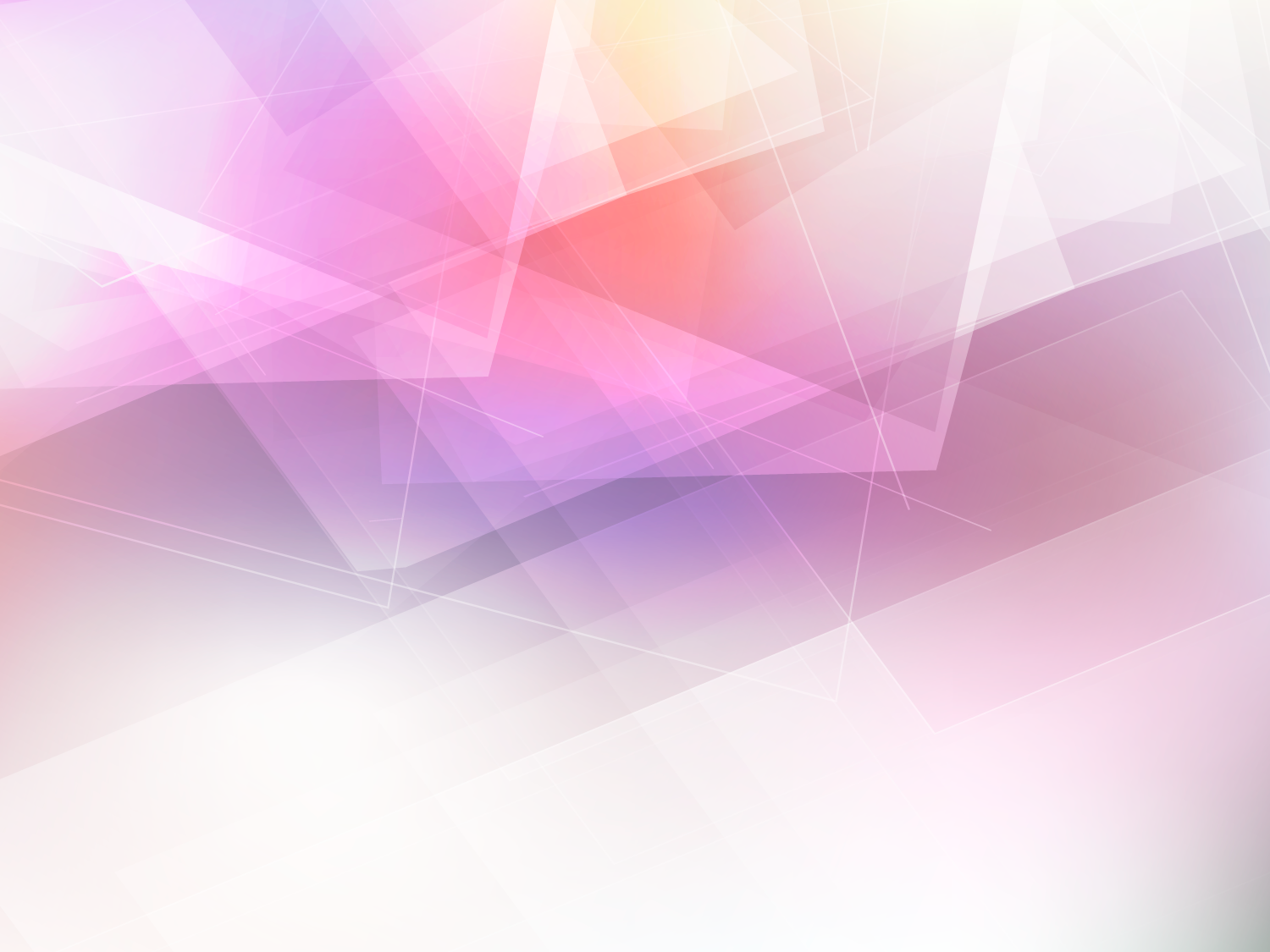 Індивідуальна науково-методична тема: «Розвиток  професійних компетентностей здобувачів професійної освіти шляхом використання  інформаційно-комунікаційних 
та цифрових технологій в освітньому процесі»
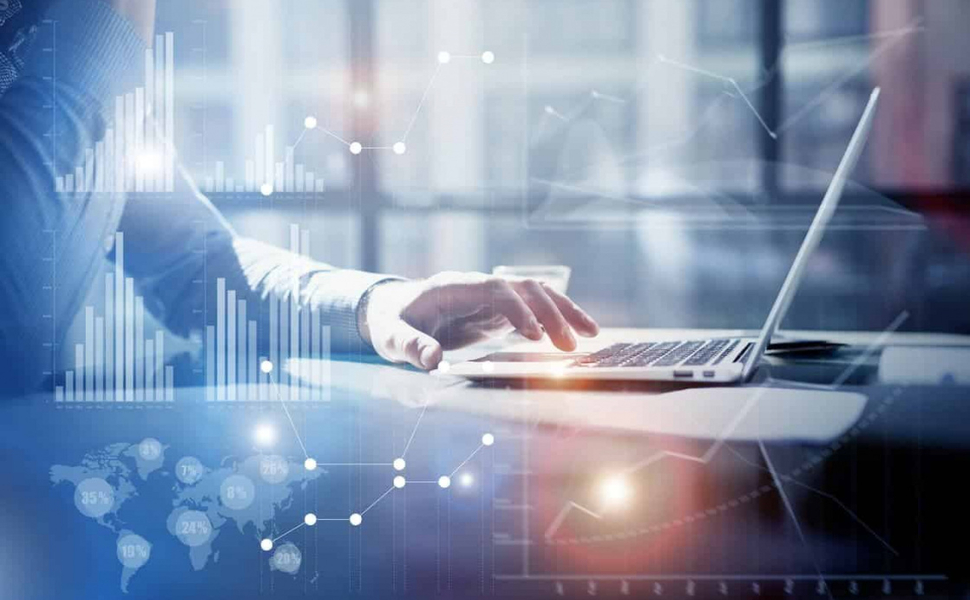 Самоосвіта викладача:
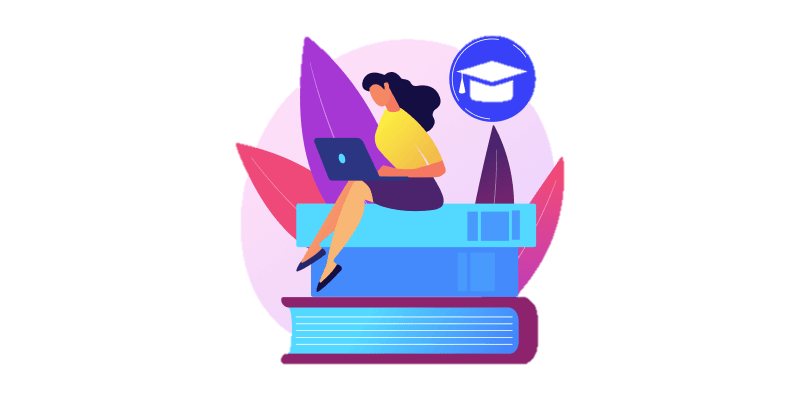 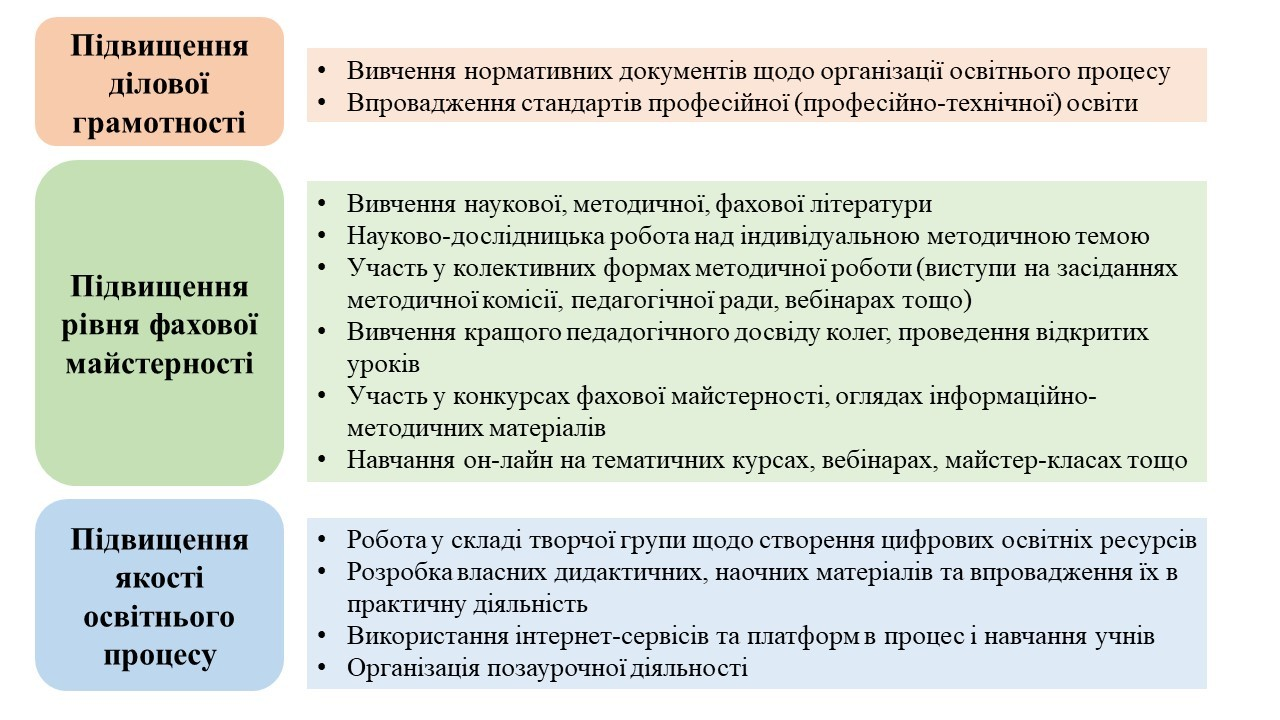 Підвищення рівня цифрової компетентності
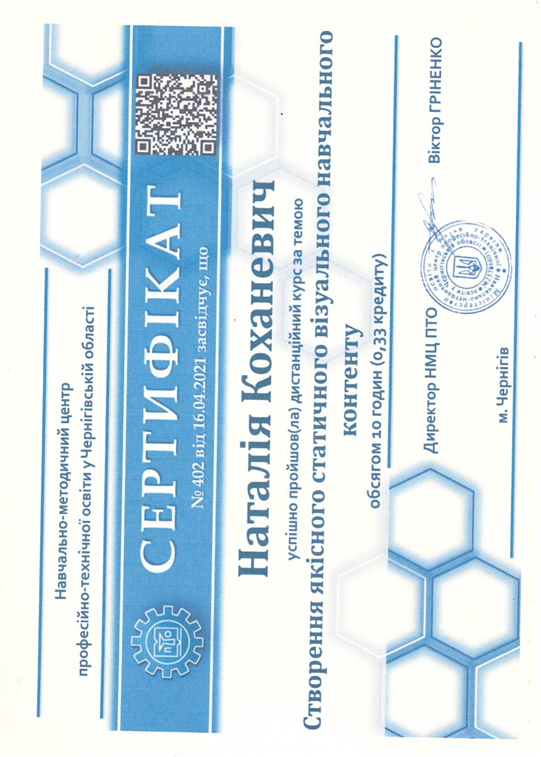 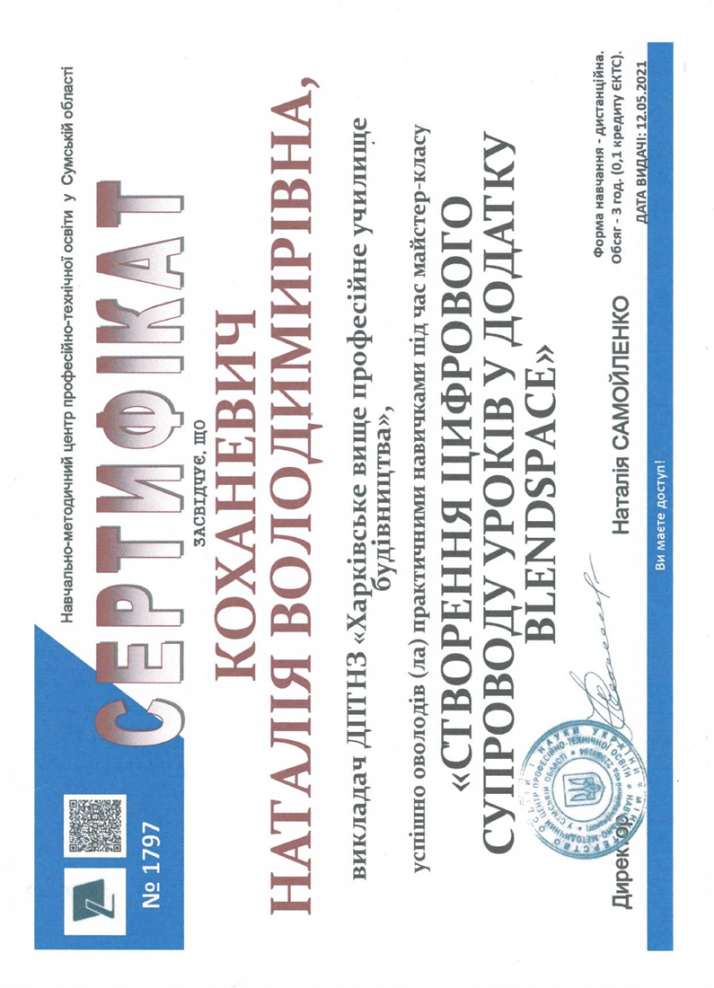 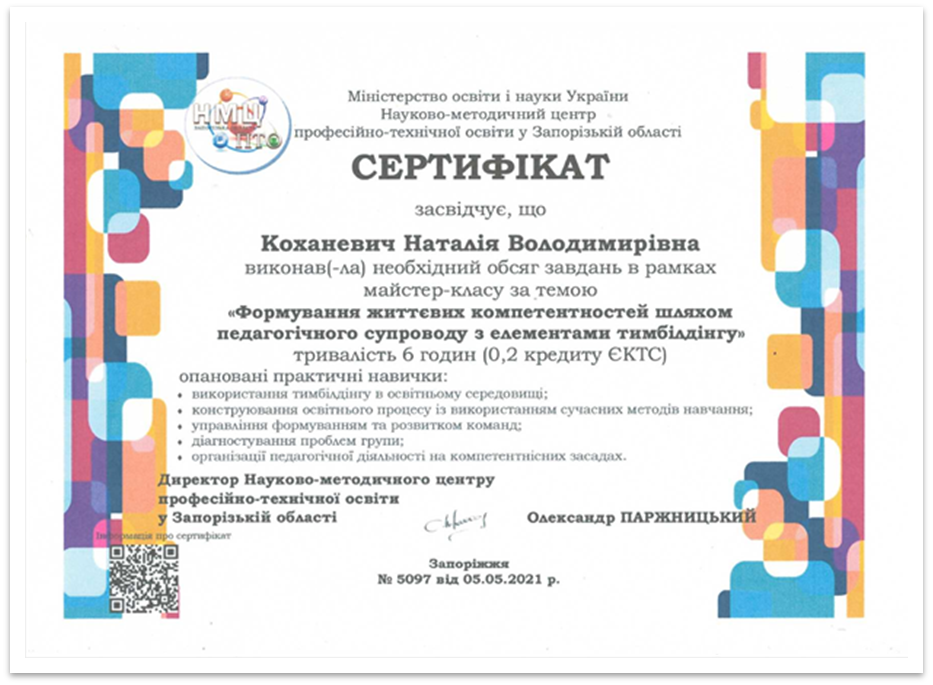 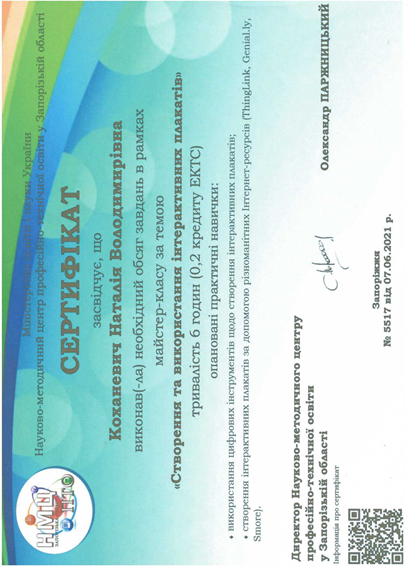 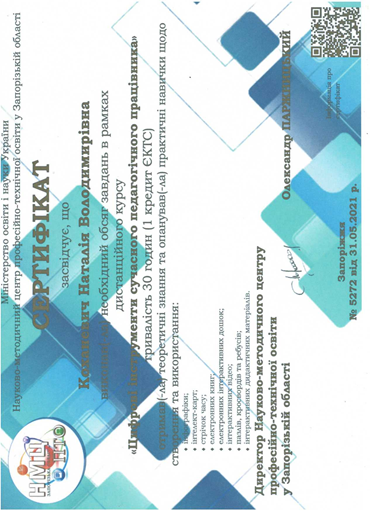 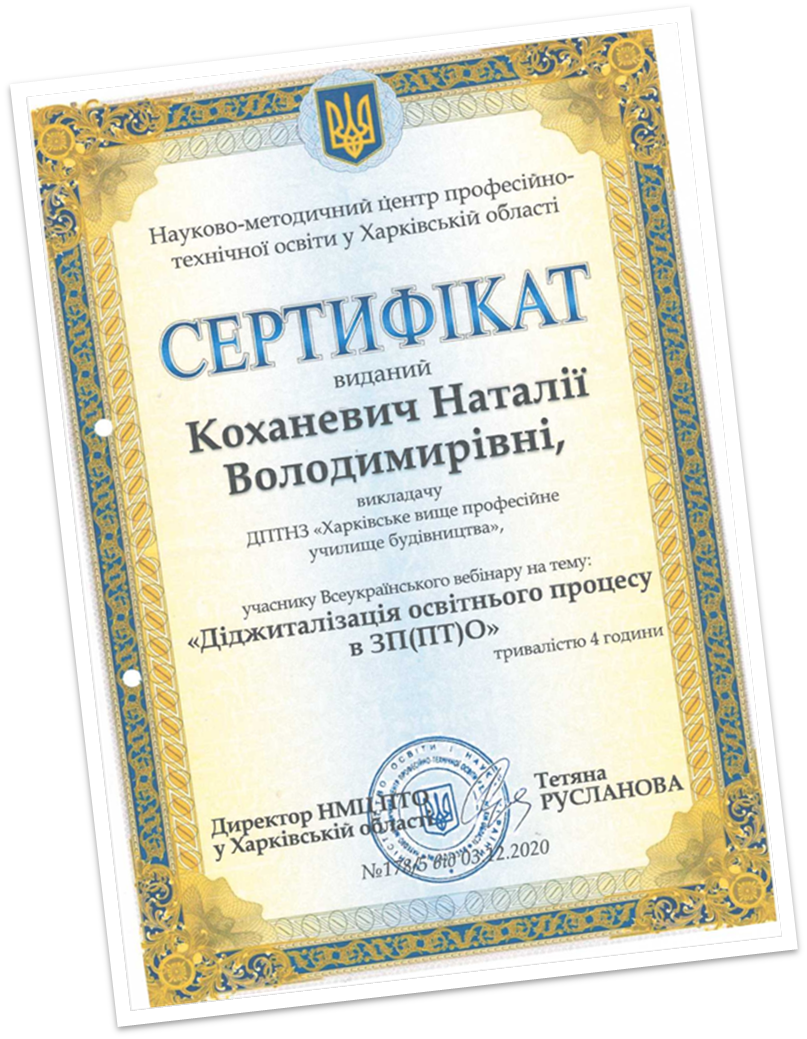 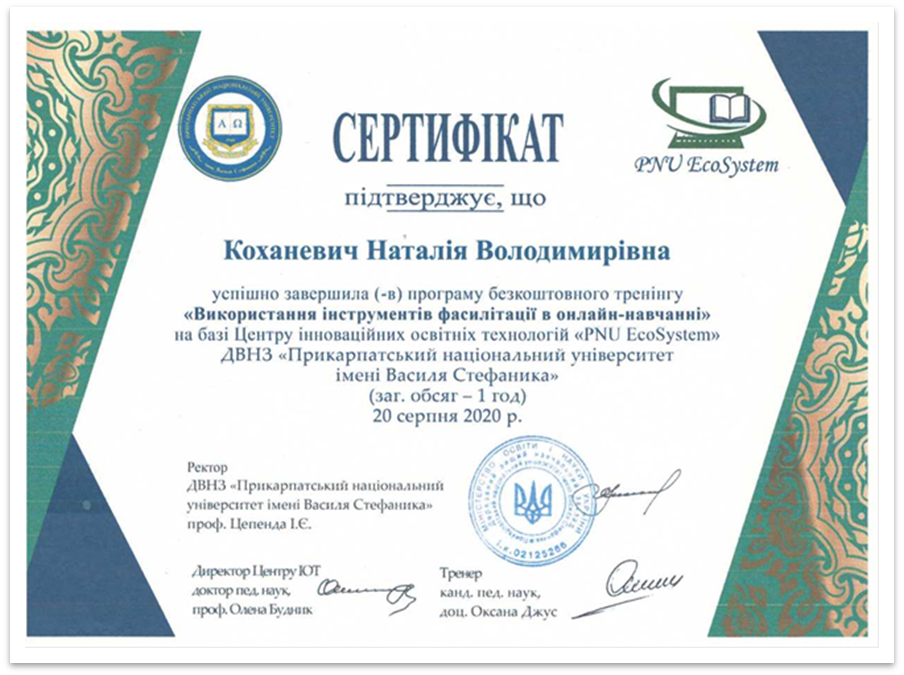 Підвищення рівня фахової компетентності
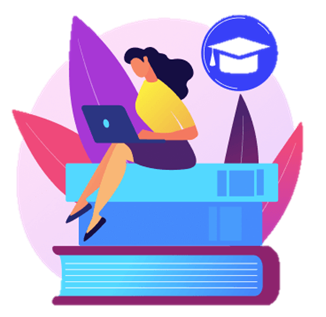 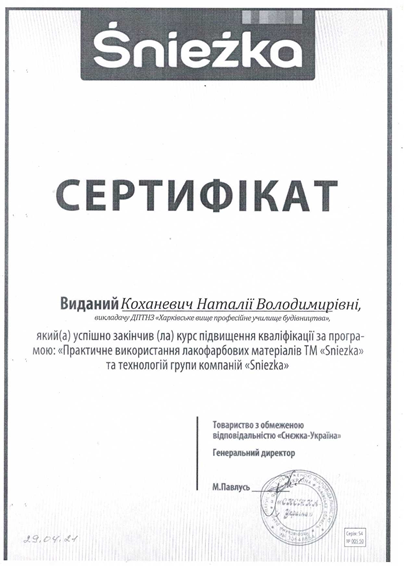 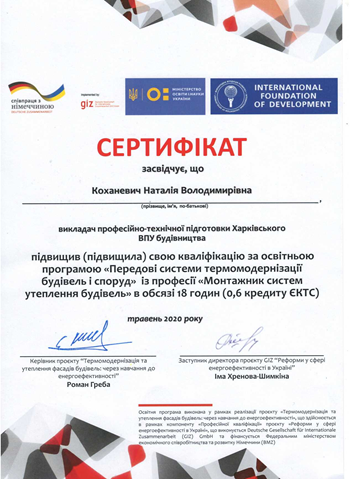 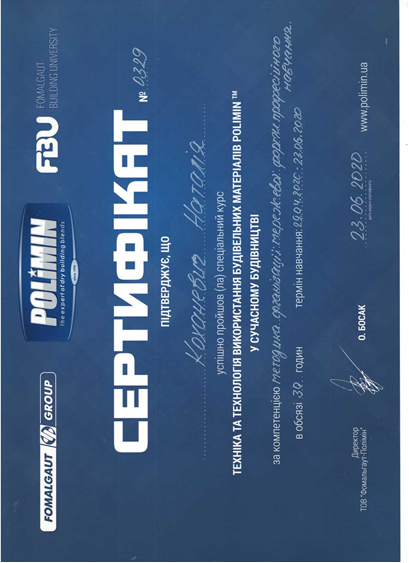 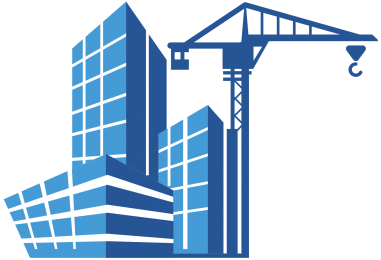 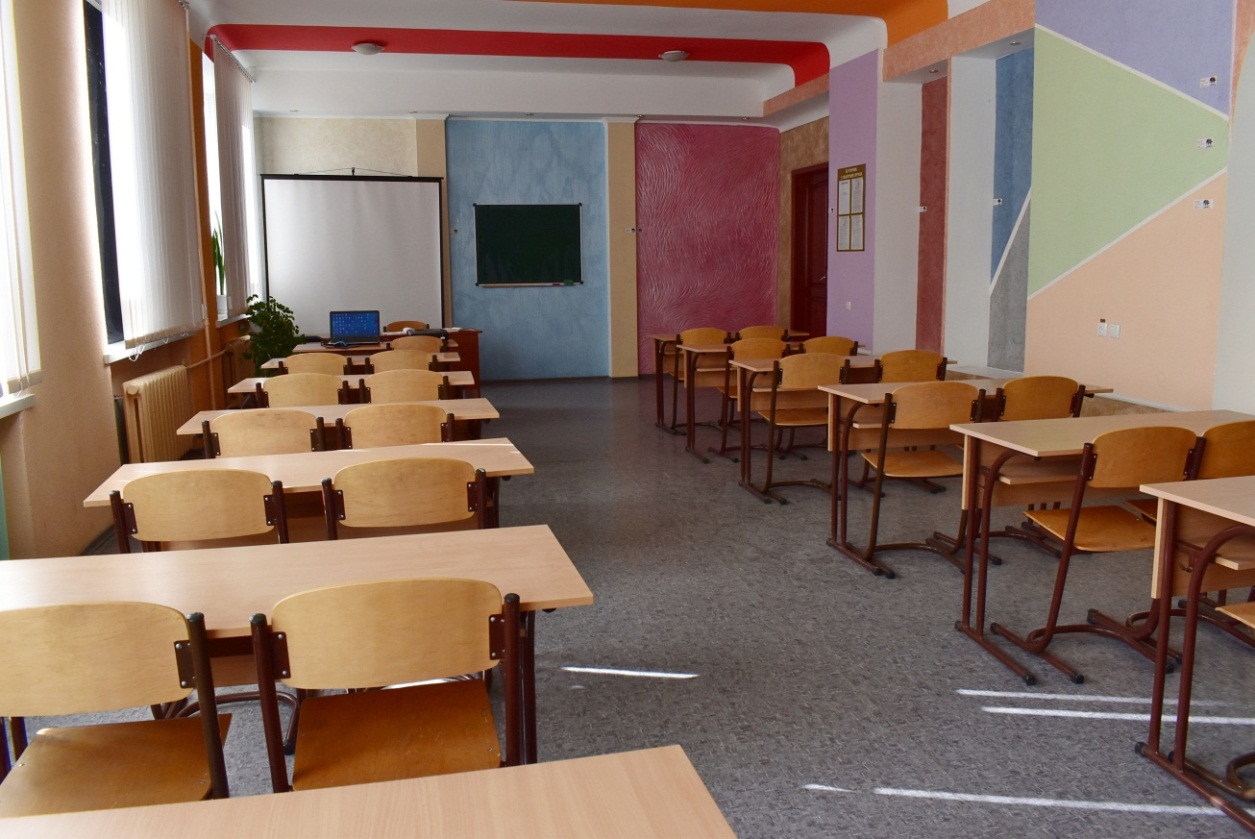 Кабінет  технології штукатурних робіт
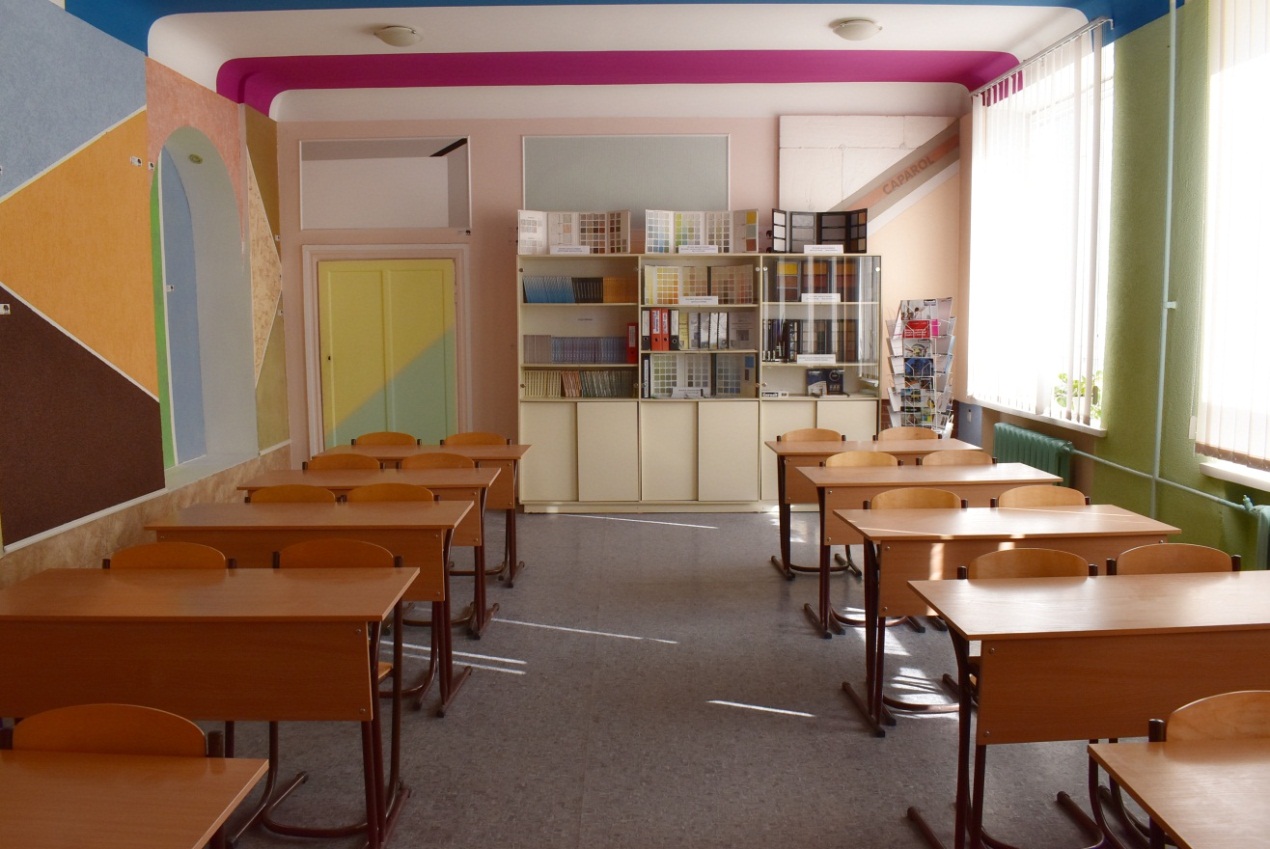 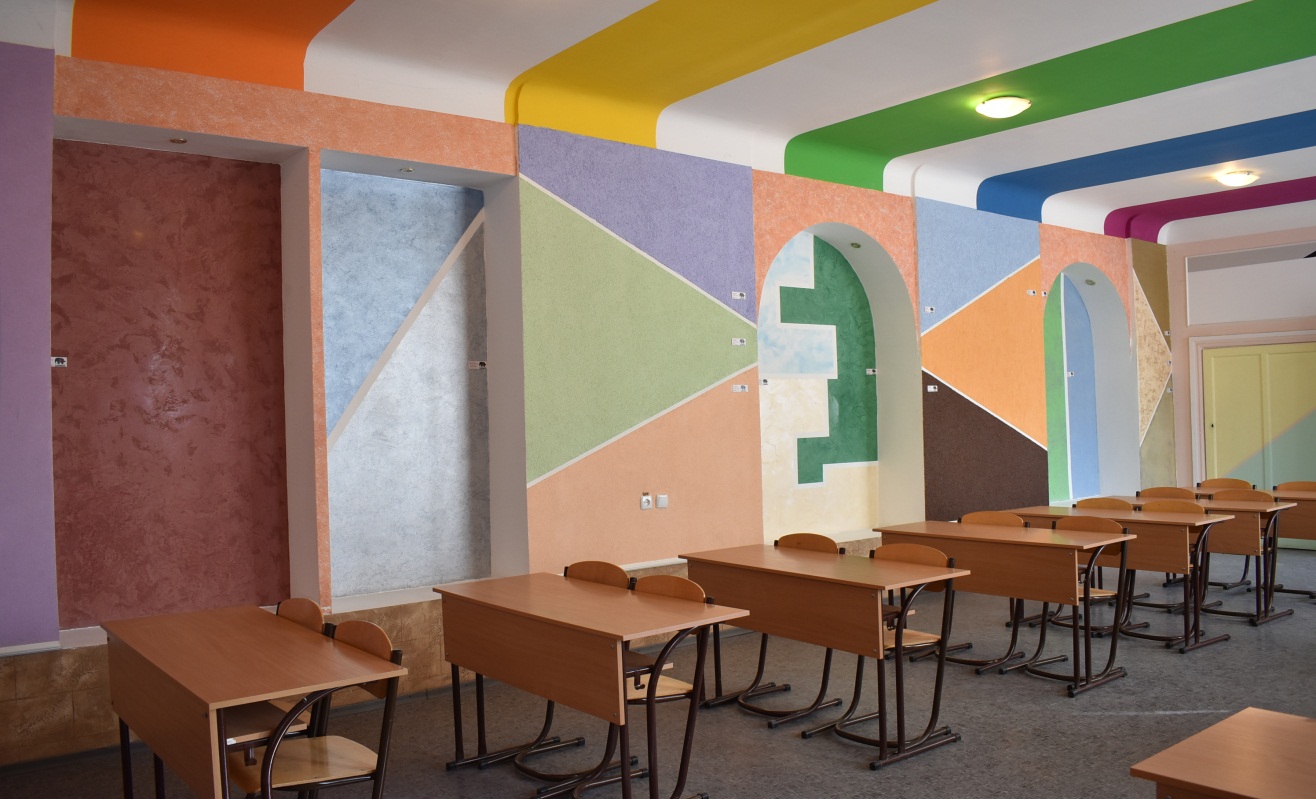 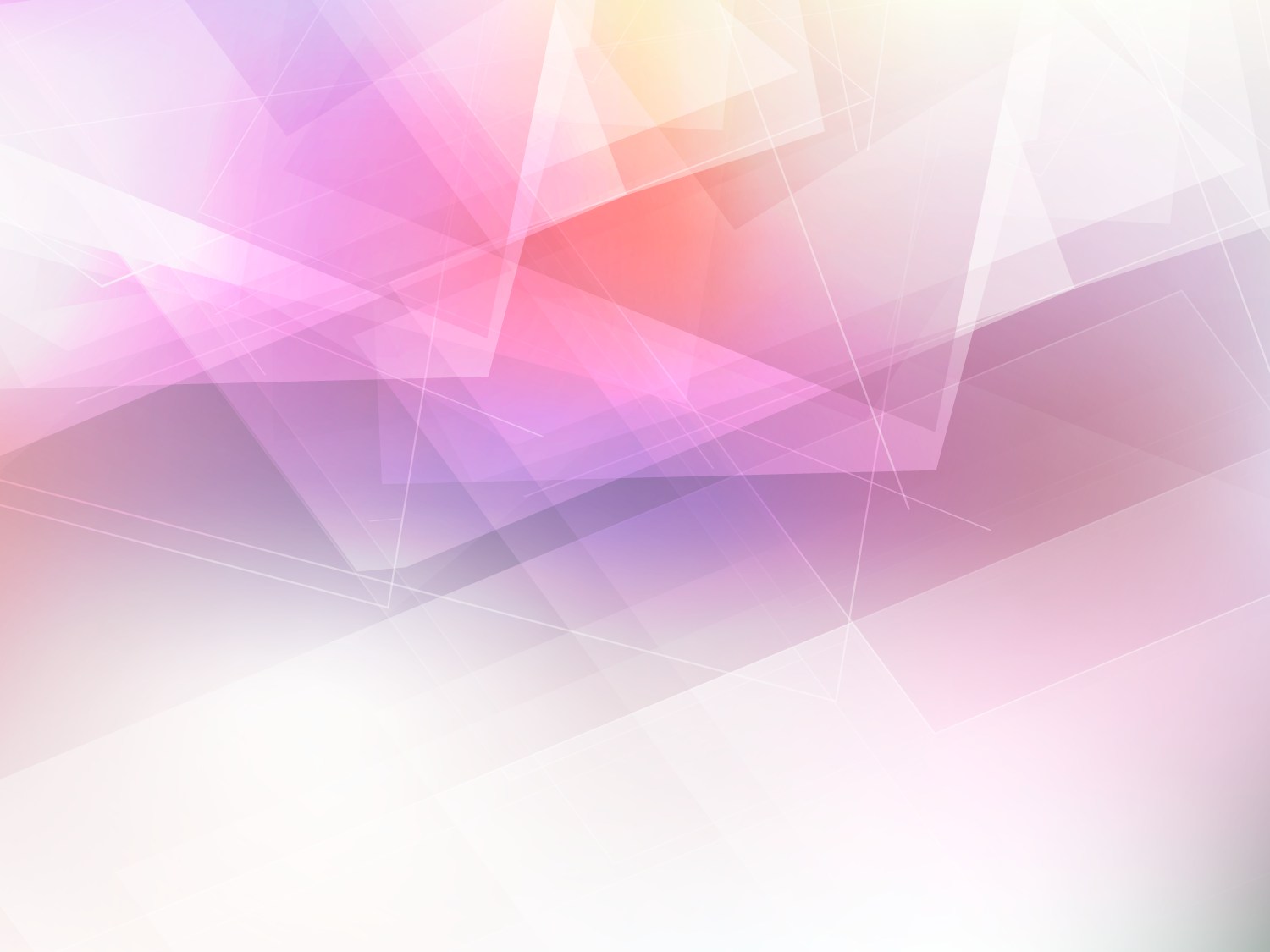 Навчально-програмна та плануюча документація викладача
Стандарт професійної (професійно-технічної) освіти з професії;
Навчально-тематичний план і програма з предмета;
Критерії оцінювання навчальних досягнень здобувачів освіти;
Витяг із робочого навчального плану;
Поурочно-тематичні плани;
Плани уроків;
План роботи кабінету;
Паспорт навчального кабінету;
Паспорт комплексно-методичного забезпечення предмета.
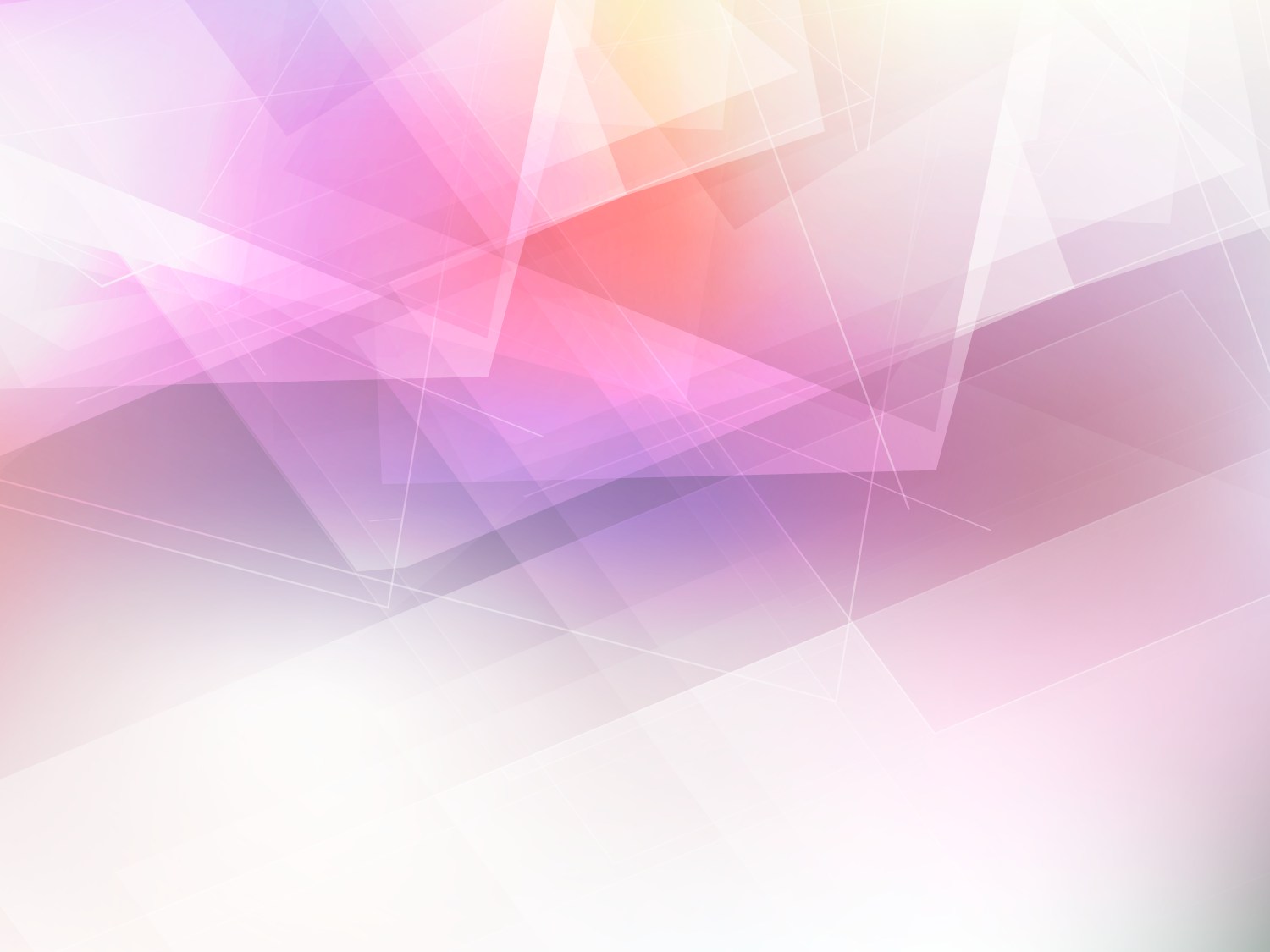 Навчально-програмна та плануюча документація викладача
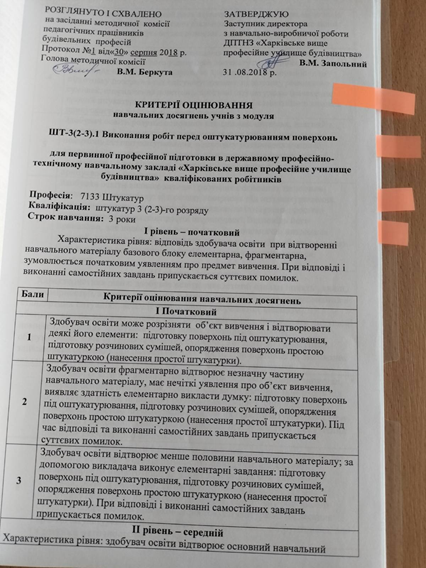 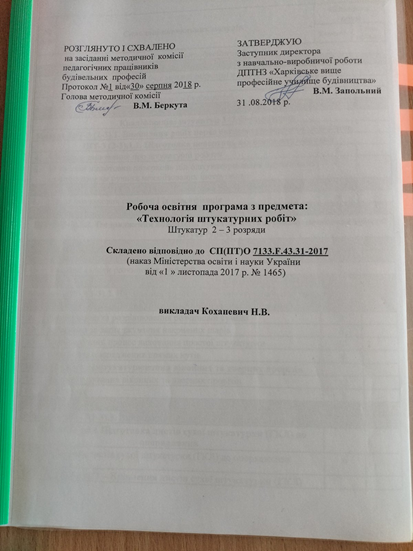 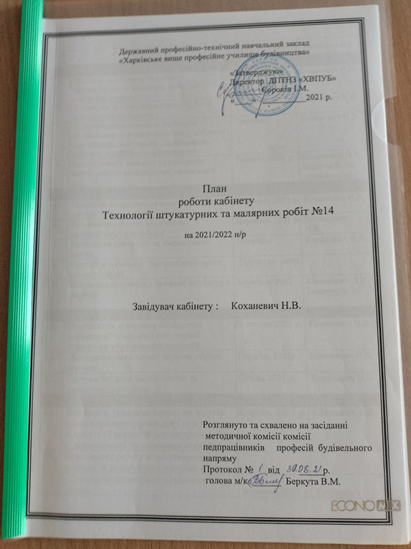 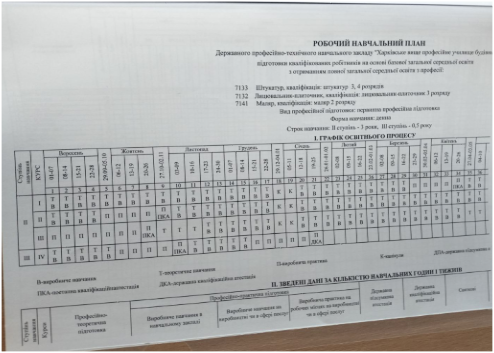 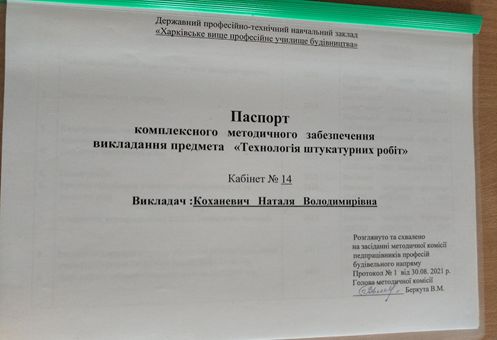 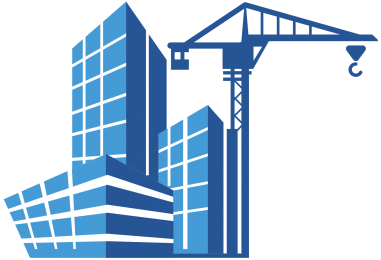 НАОЧНІ  ТА ДИДАКТИЧНІ  ЗАСОБИ НАВЧАННЯ
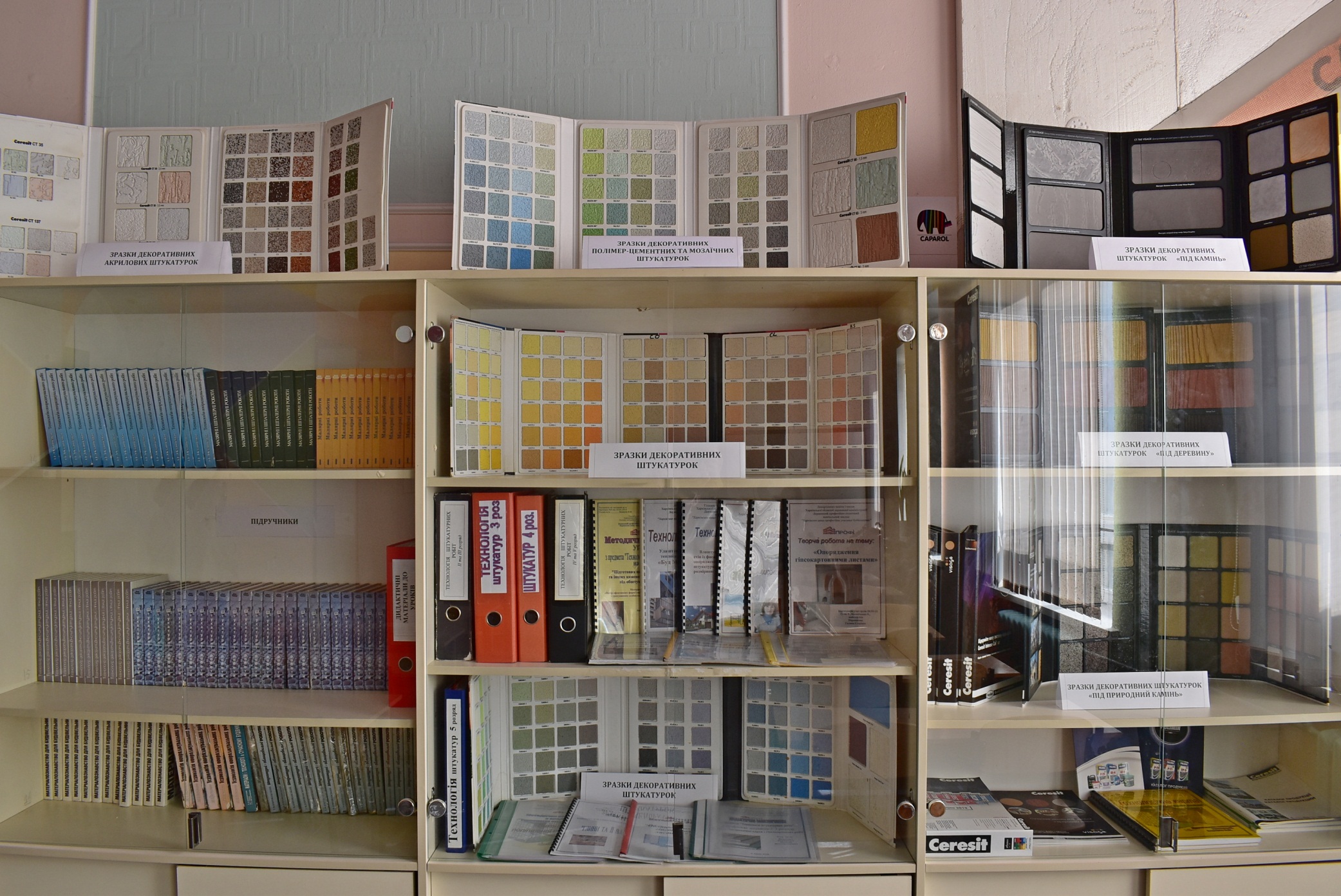 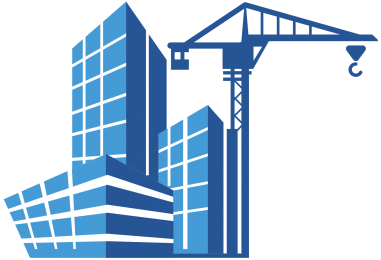 НАОЧНІ ТА ДИДАКТИЧНІ  ЗАСОБИ НАВЧАННЯ
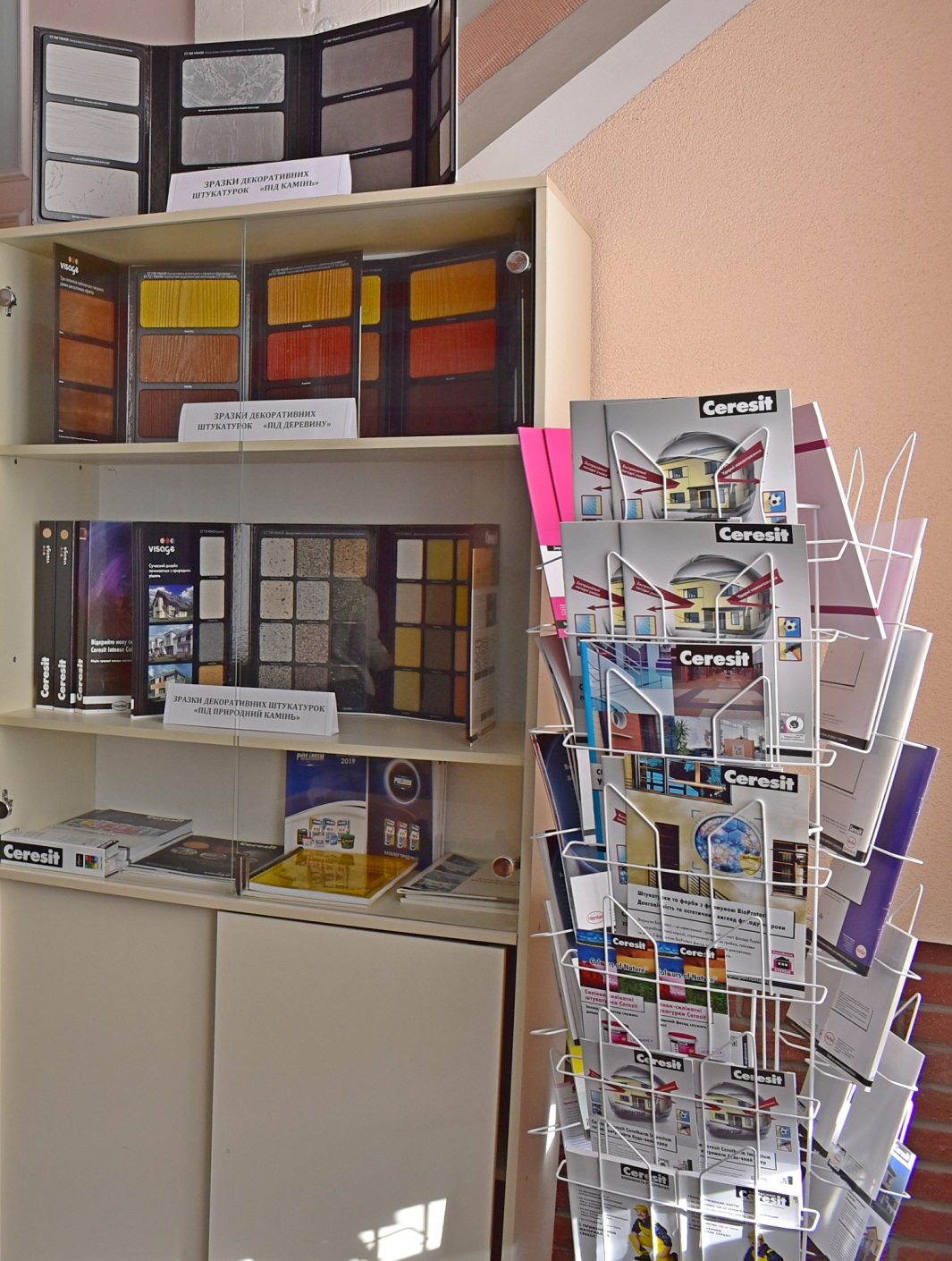 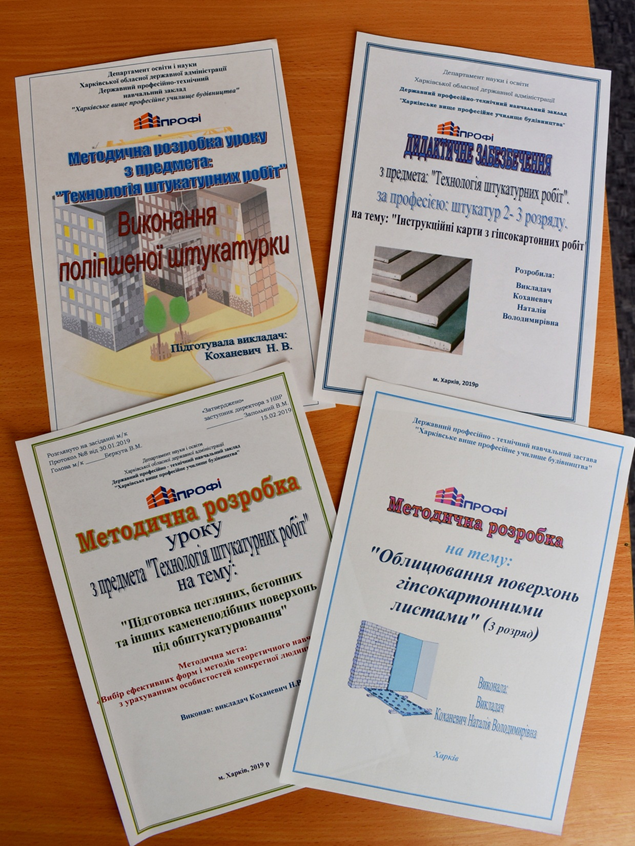 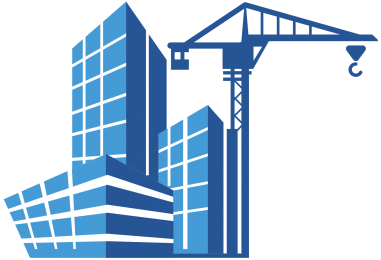 ДИДАКТИЧНІ  МАТЕРІАЛИ  ДО  УРОКІВ
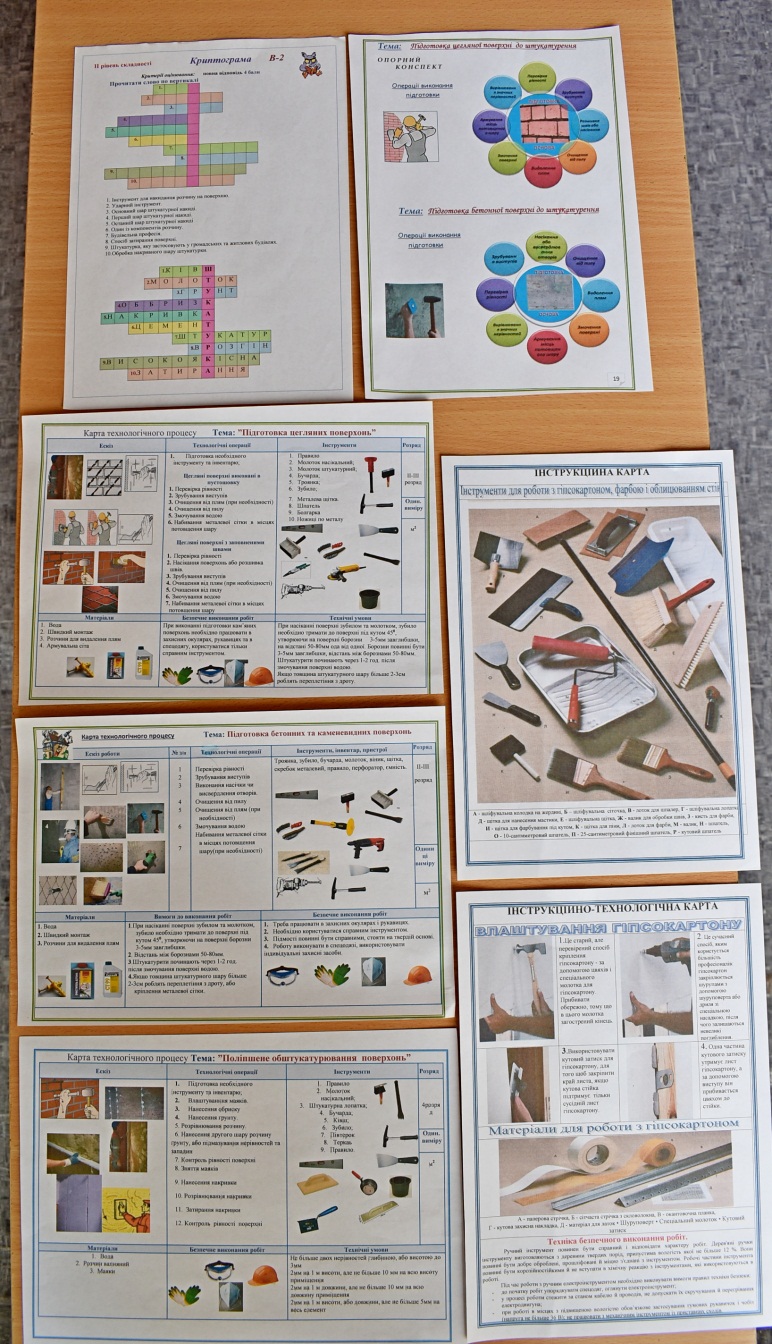 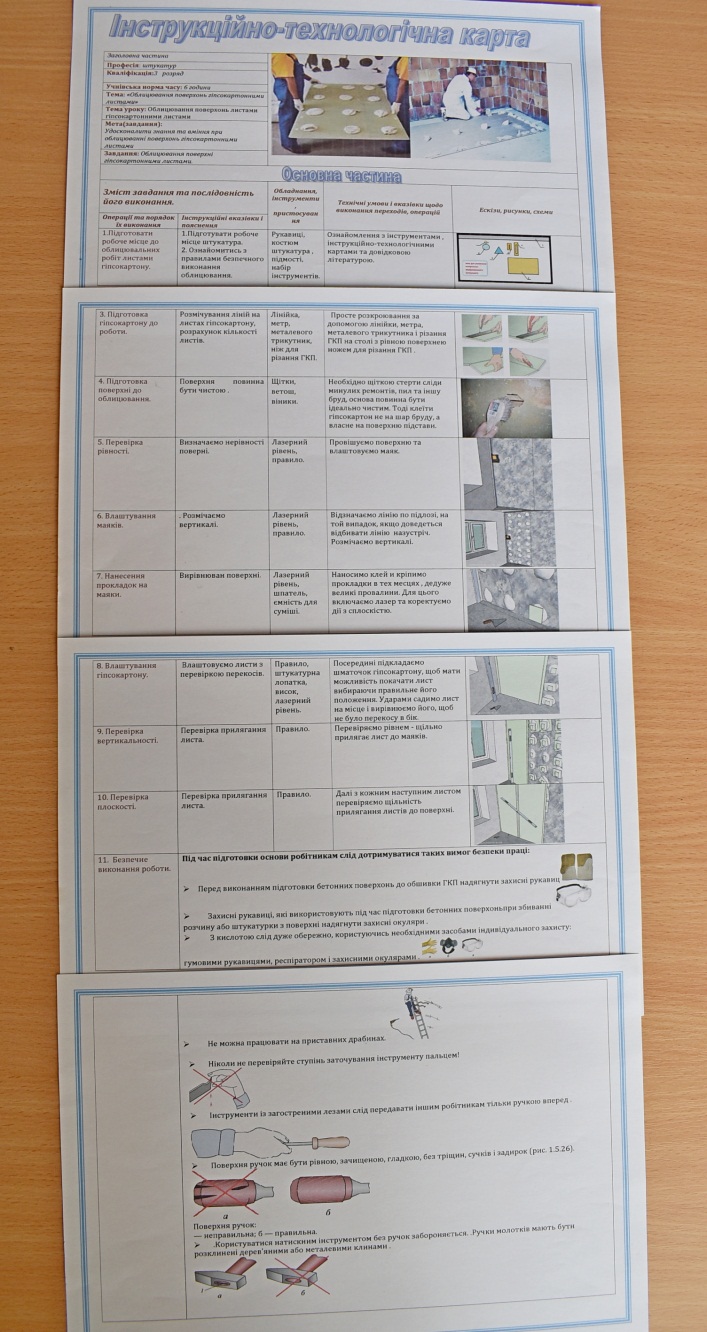 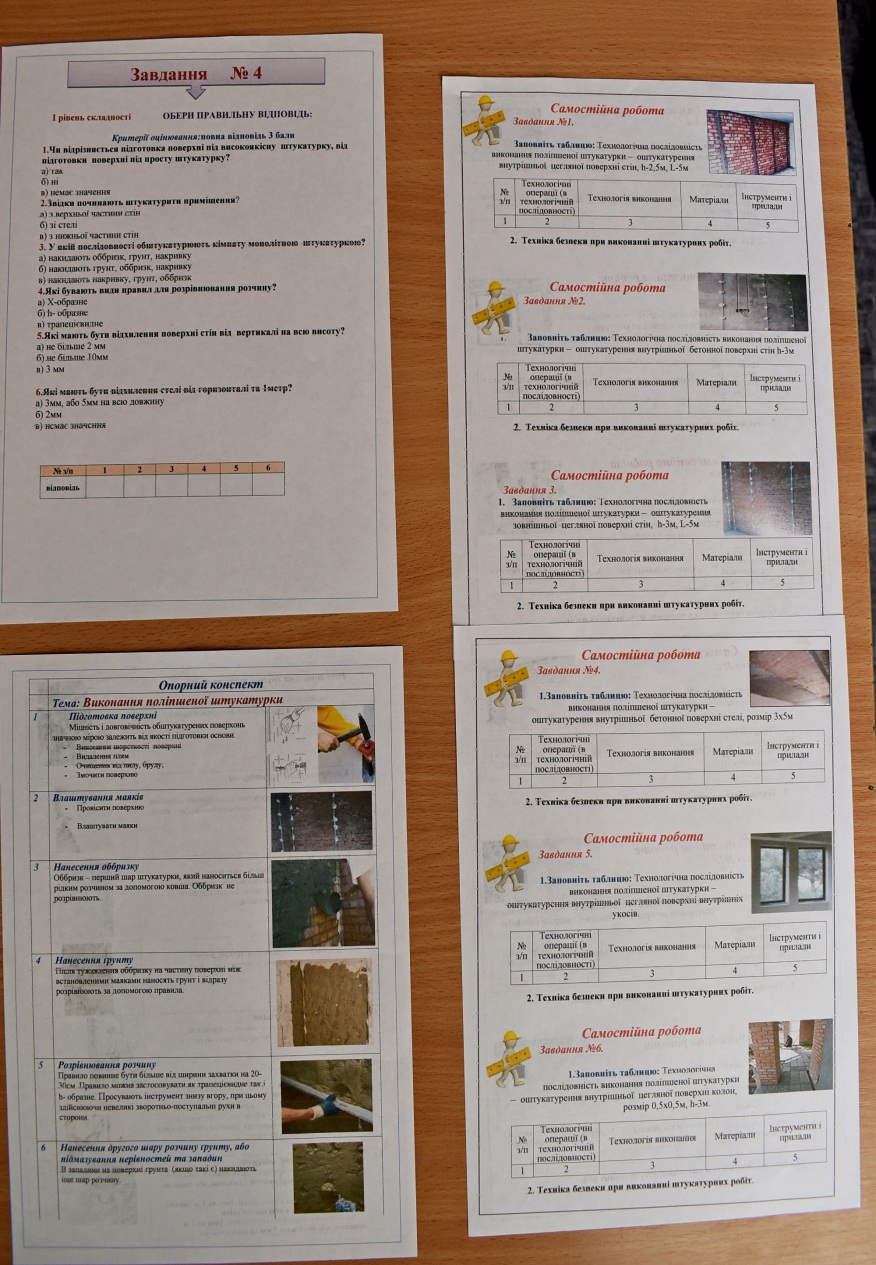 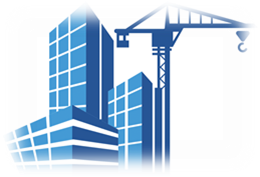 МАКЕТИ  ОБЛАДНАННЯ,  ПРИСТРОЇ,  ІНСТРУМЕНТИ
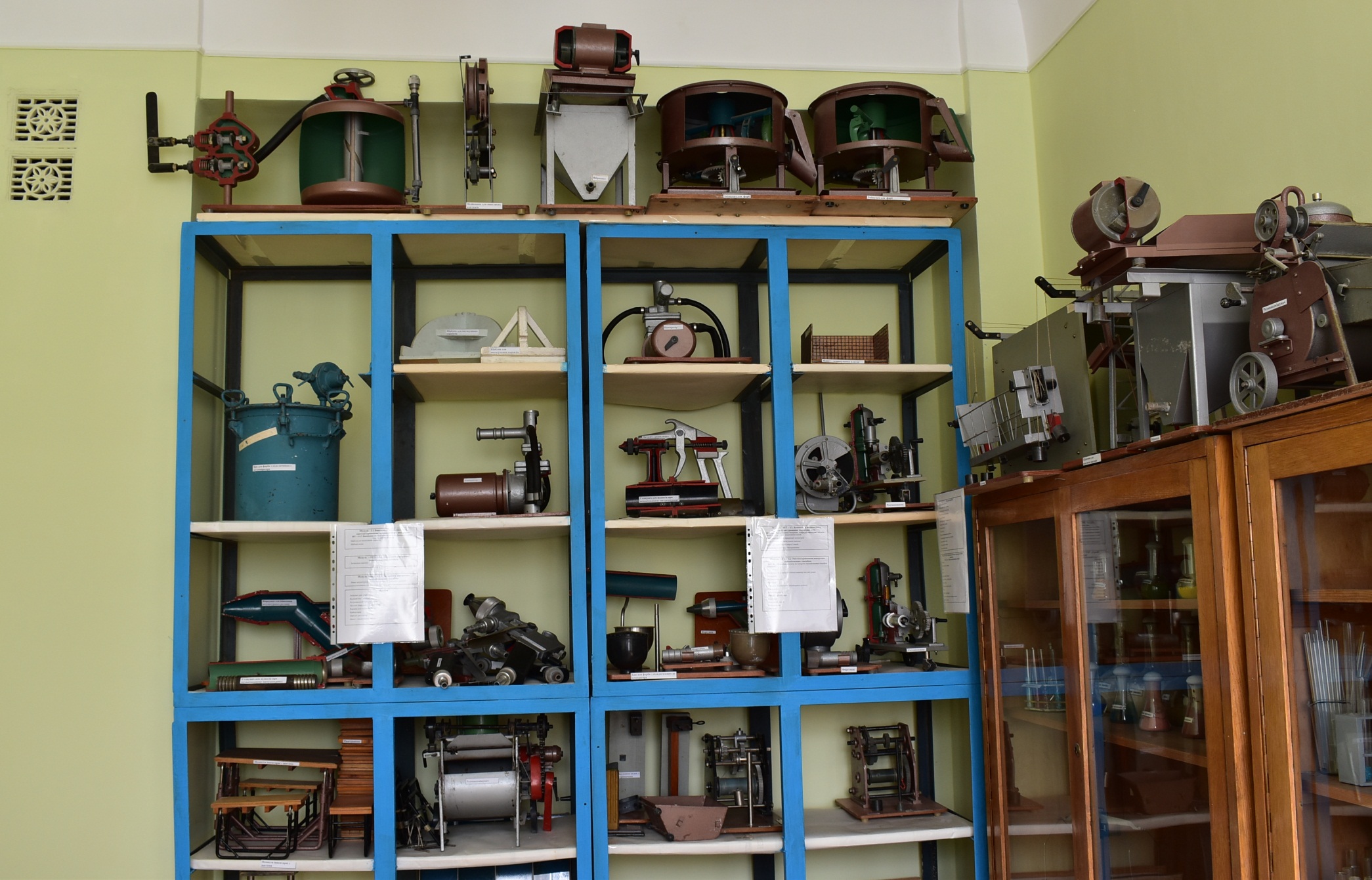 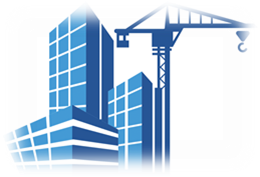 МАКЕТИ  ОБЛАДНАННЯ,  ПРИСТРОЇВ,  ІНСТРУМЕНТИ
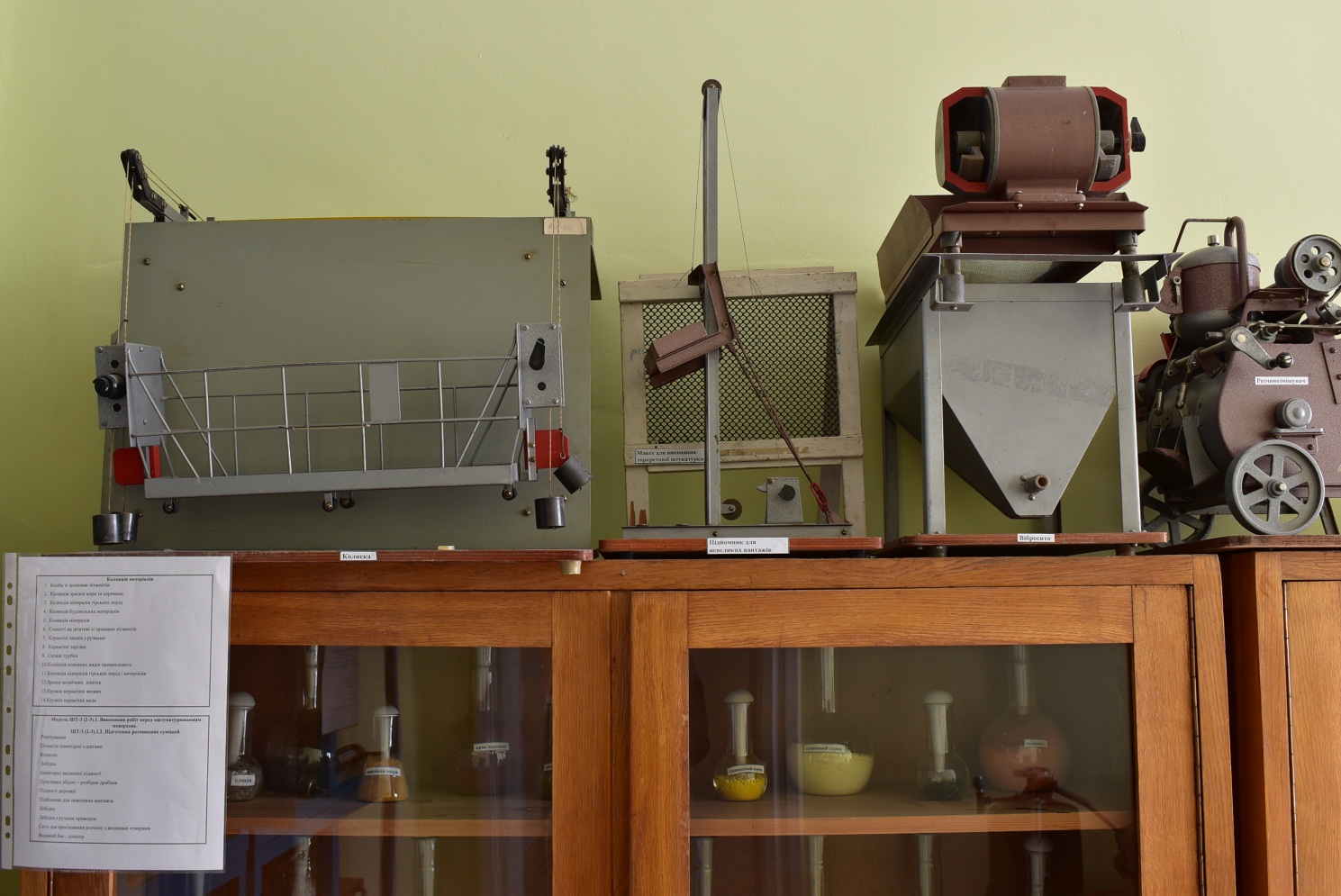 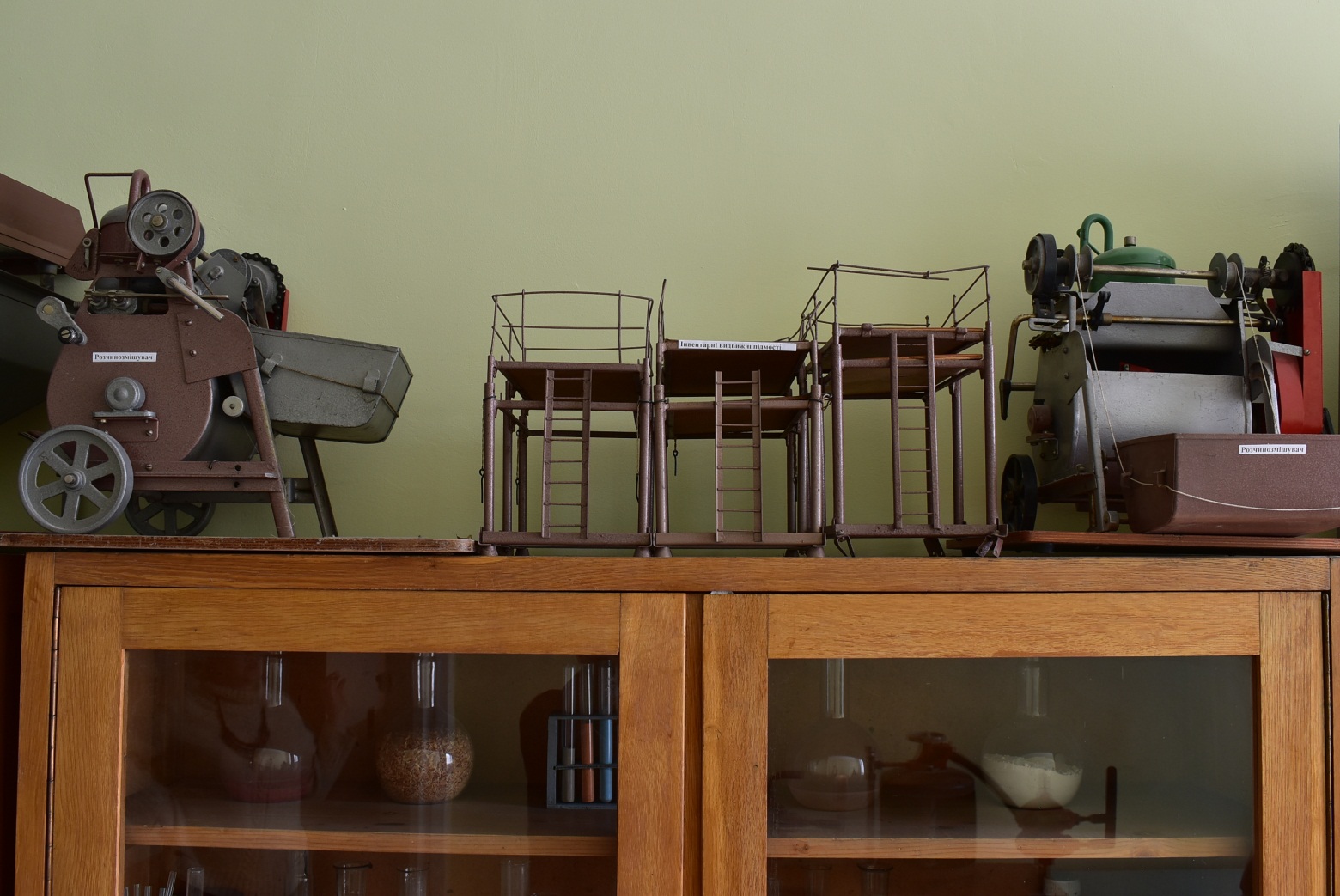 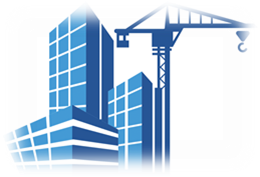 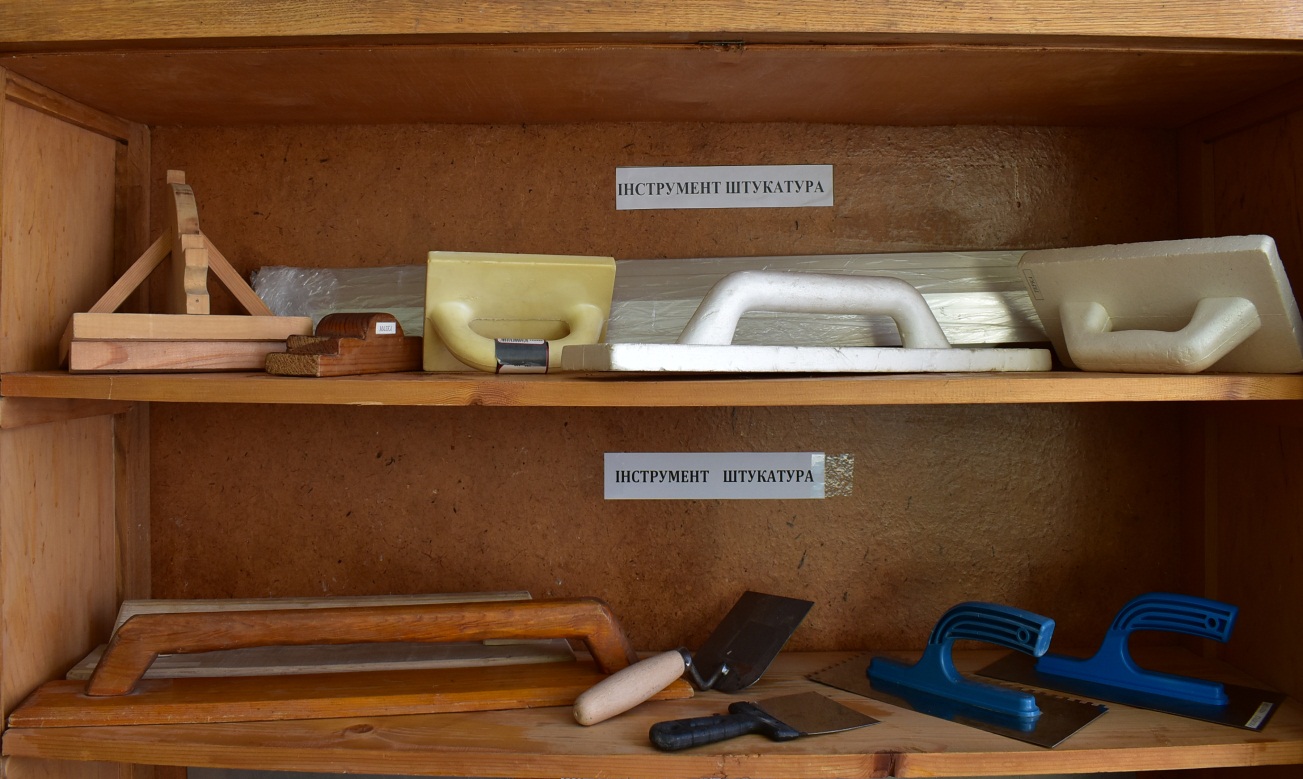 МАКЕТИ  ОБЛАДНАННЯ,  
ПРИСТРОЇ,  ІНСТРУМЕНТИ
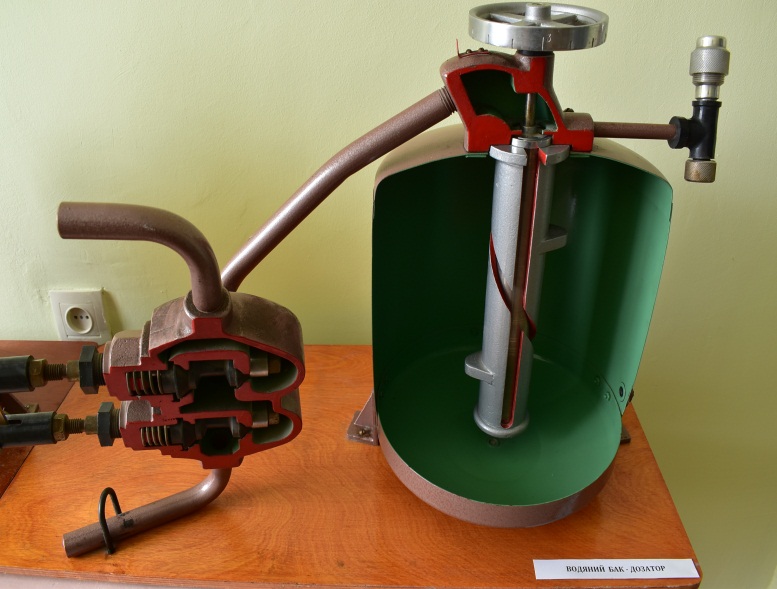 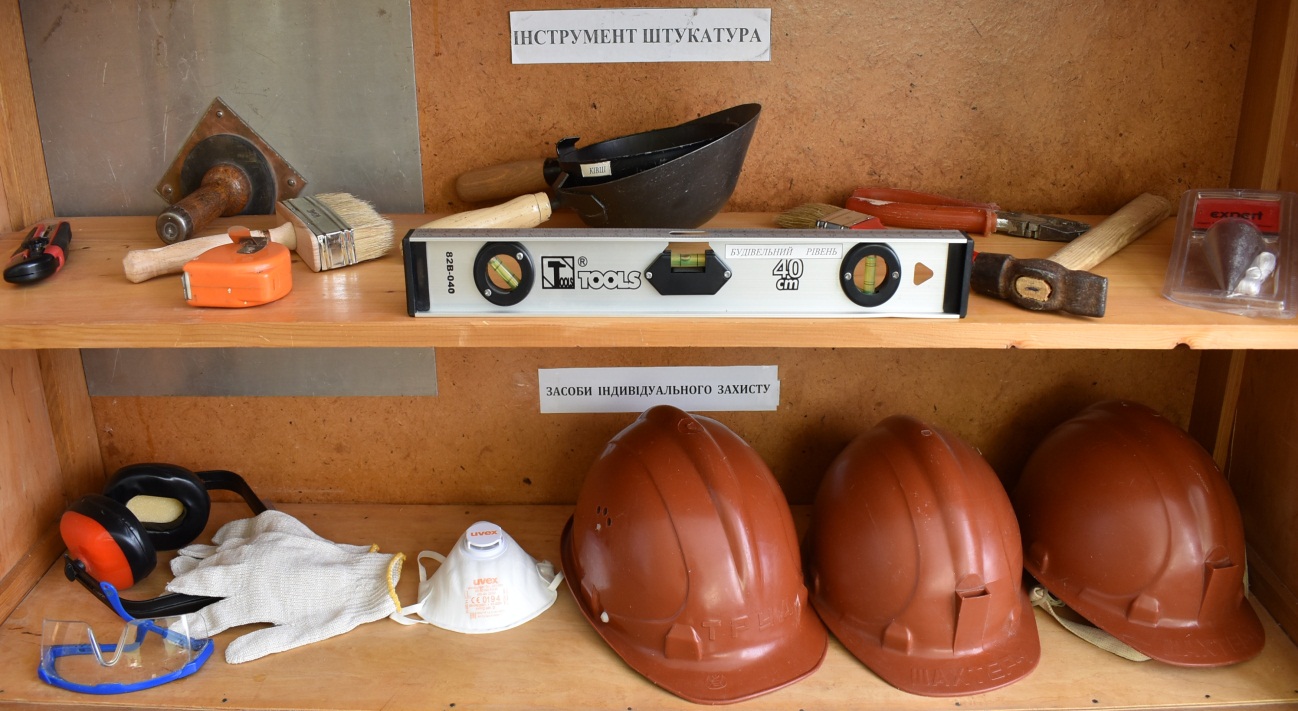 Охорона праці та безпека життєдіяльності
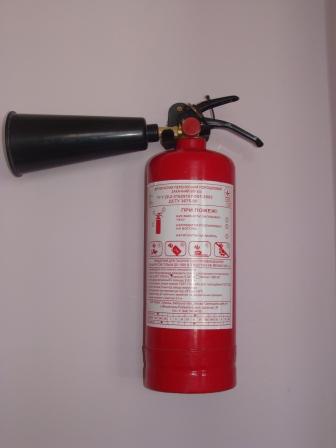 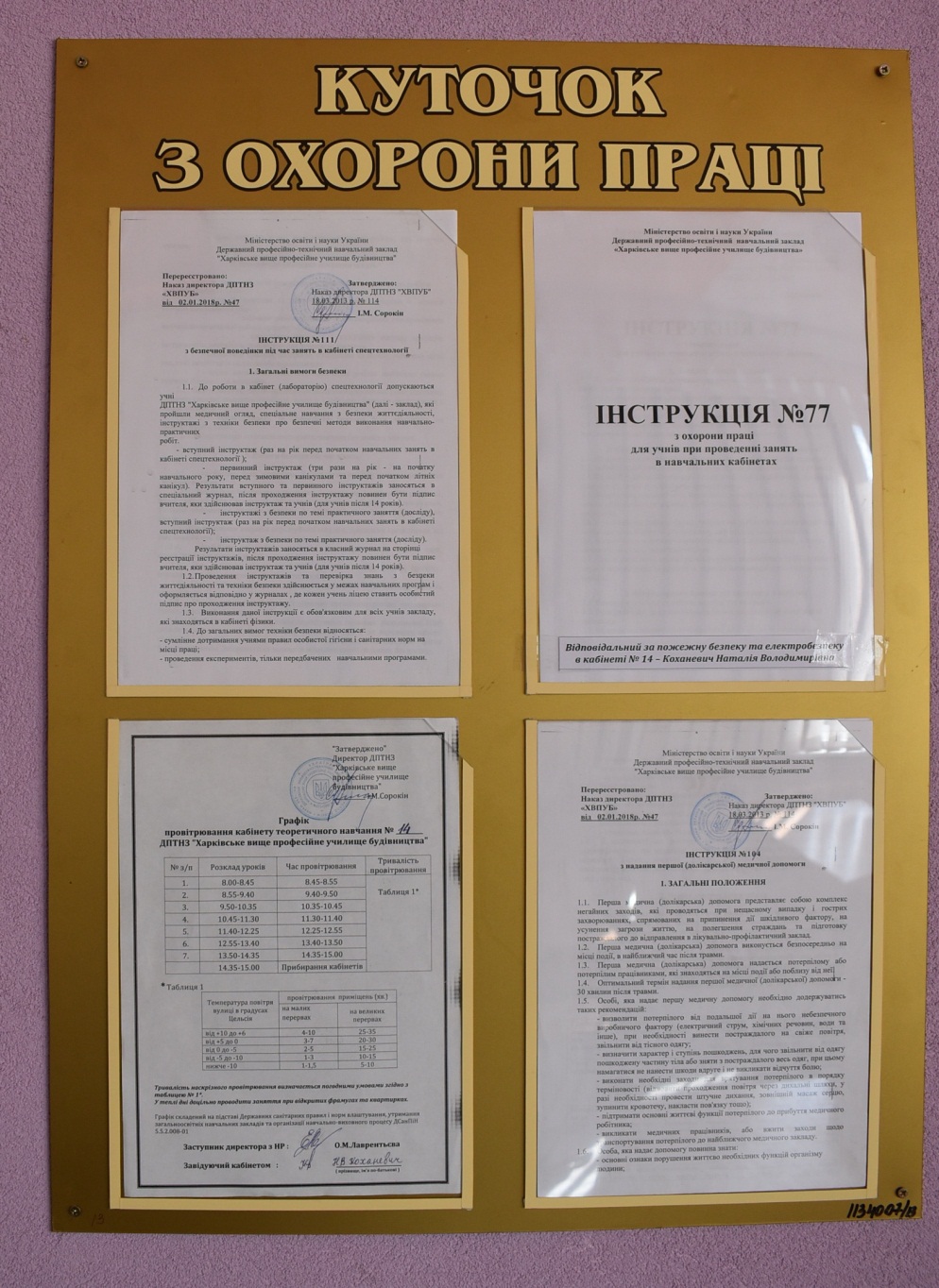 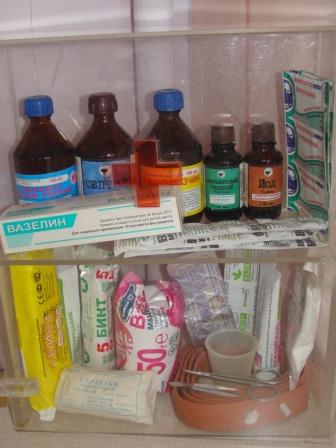 Онлайн-інструмент    Padlet
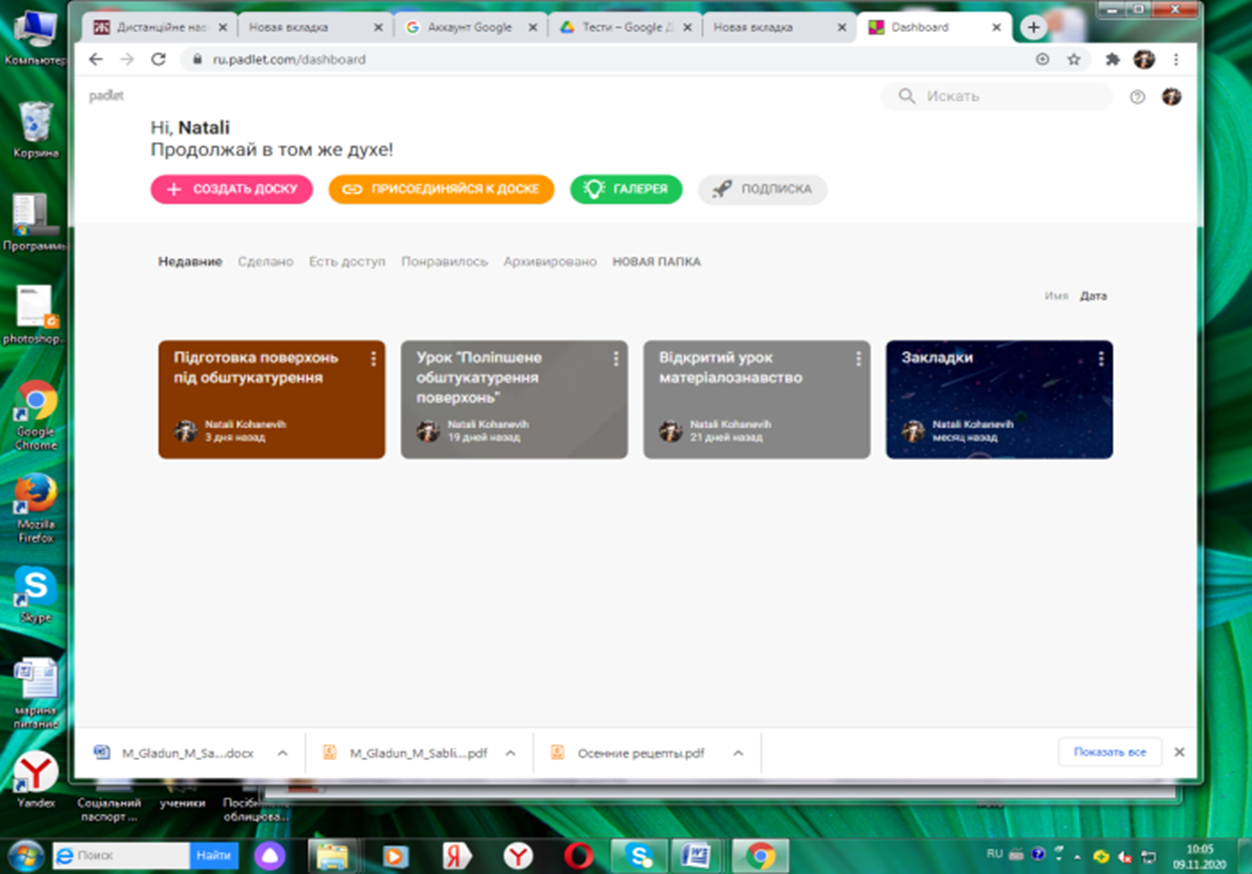 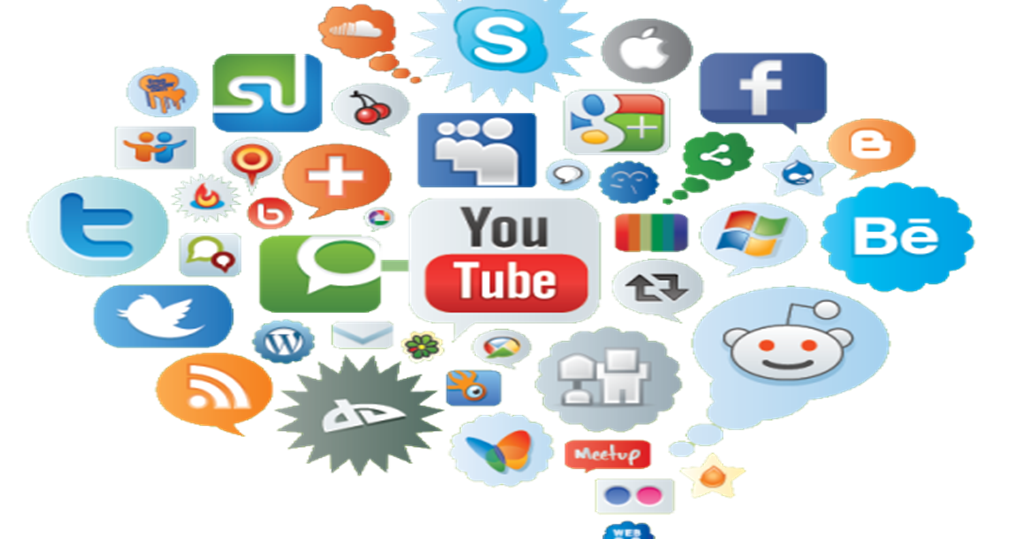 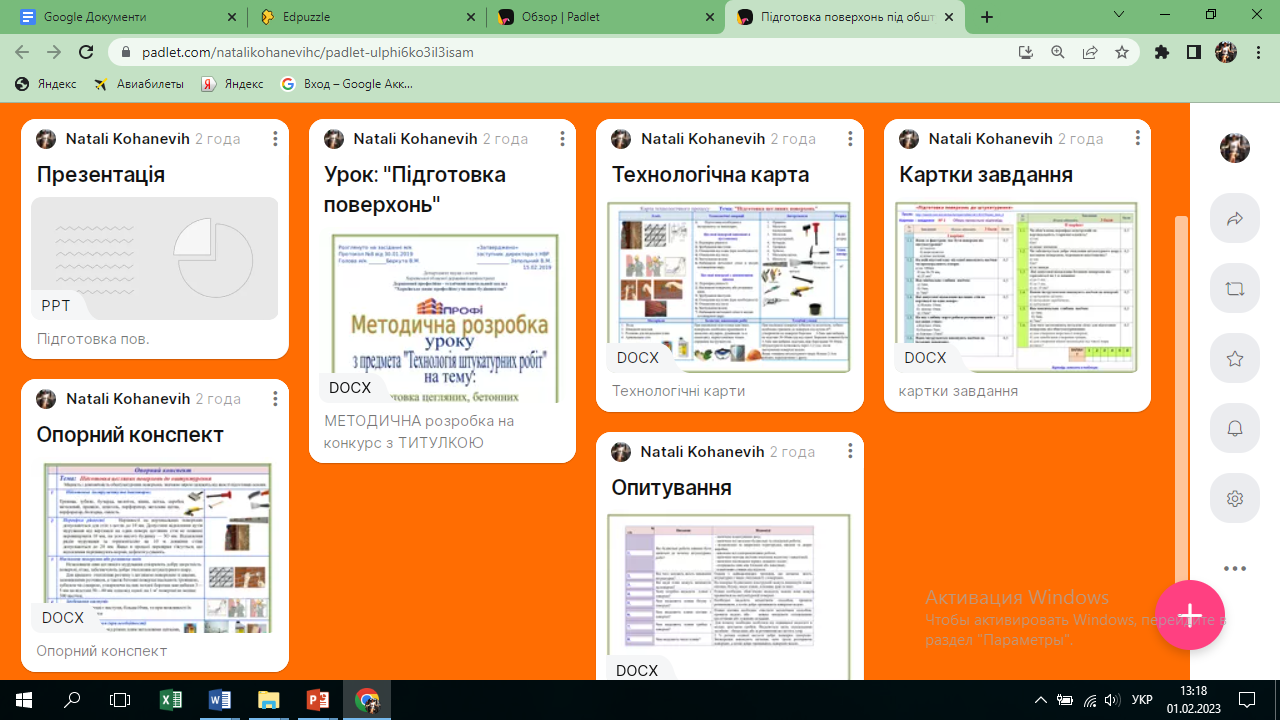 Інтерактивний плакат за допомогою  сервісу Genial.ly
https://view.genial.ly/6294fb990cef9e00181136a9
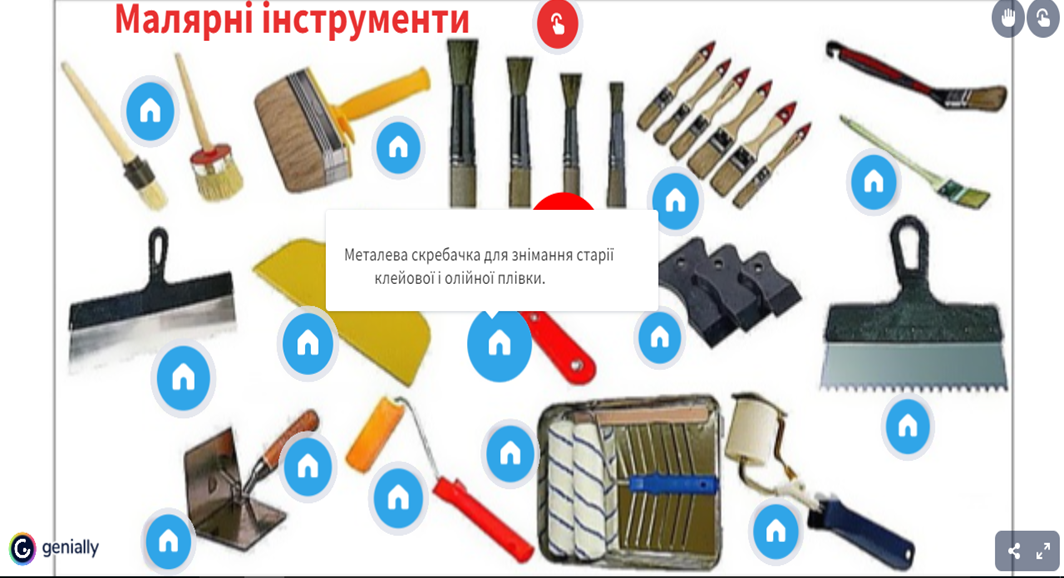 ІНФОГРАФІКА - графічне візуальне подання інформації
Онлайн-сервіс thinglink https://www.thinglink.com/scene/1500855563712462849
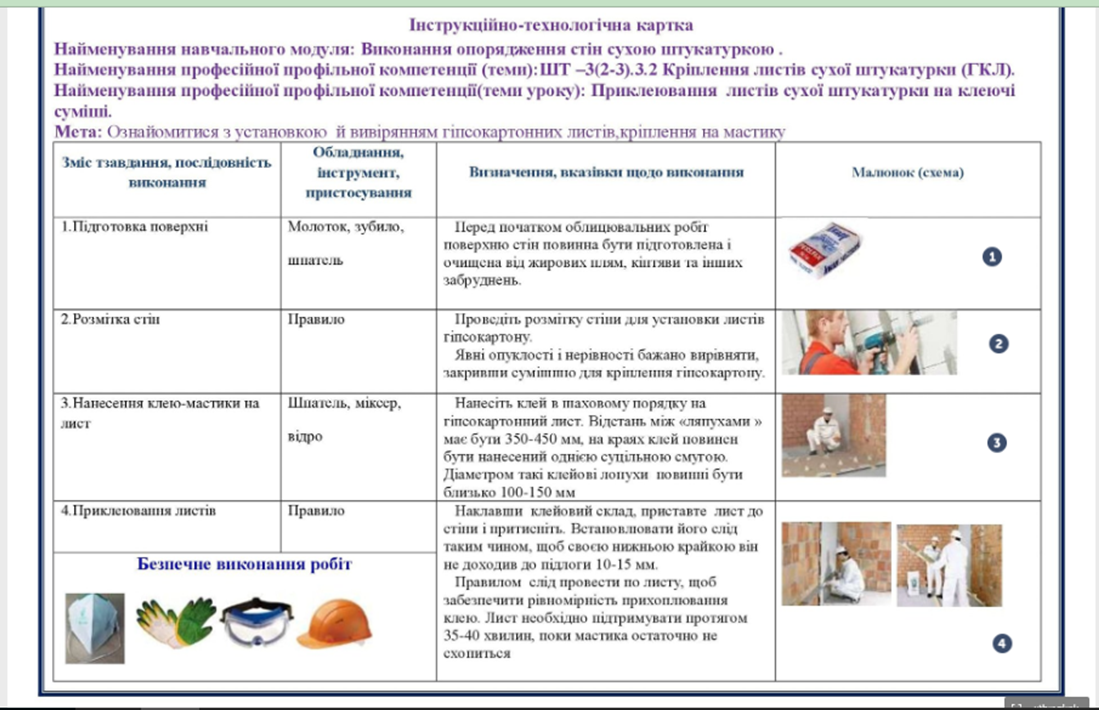 Платформа liveworksheets –дозволяє створювати інтерактивні вправи
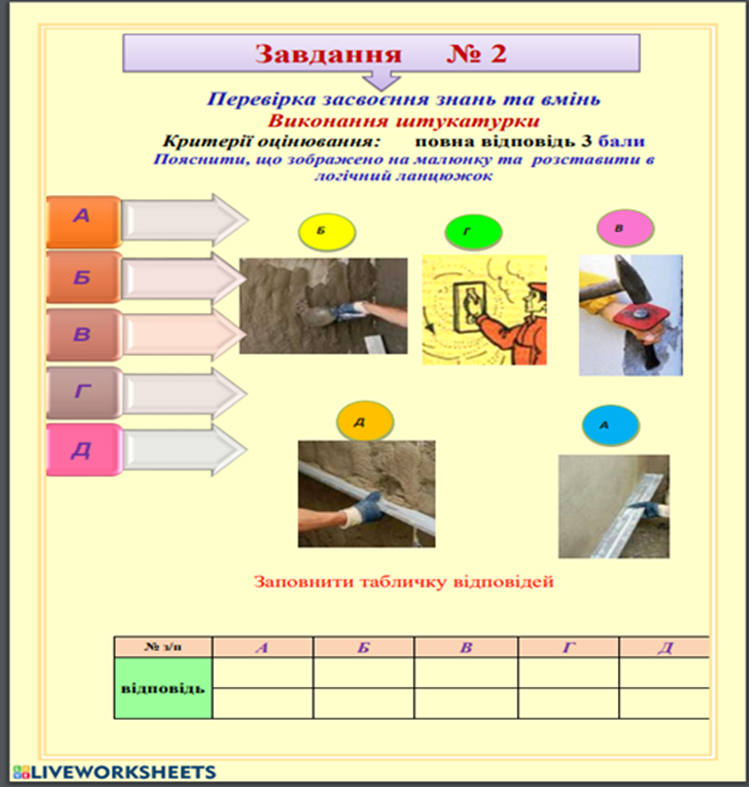 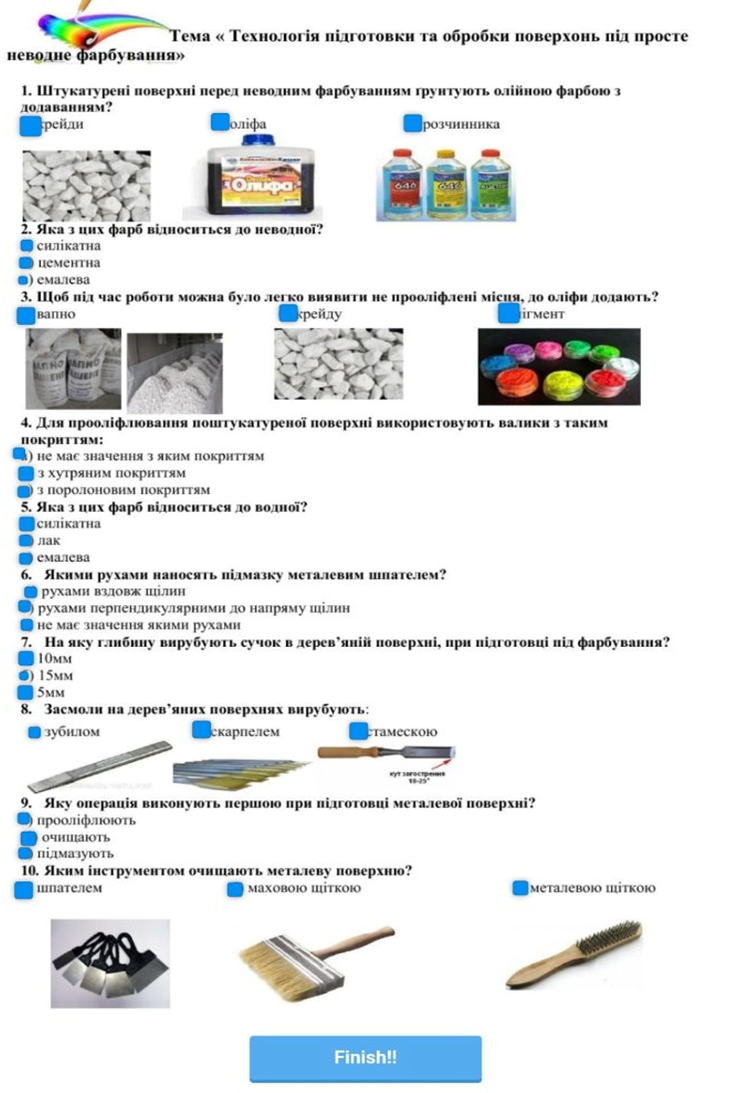 https://www.liveworksheets.com/xc2369211rp
https://www.liveworksheets.com/2-lv182477uz
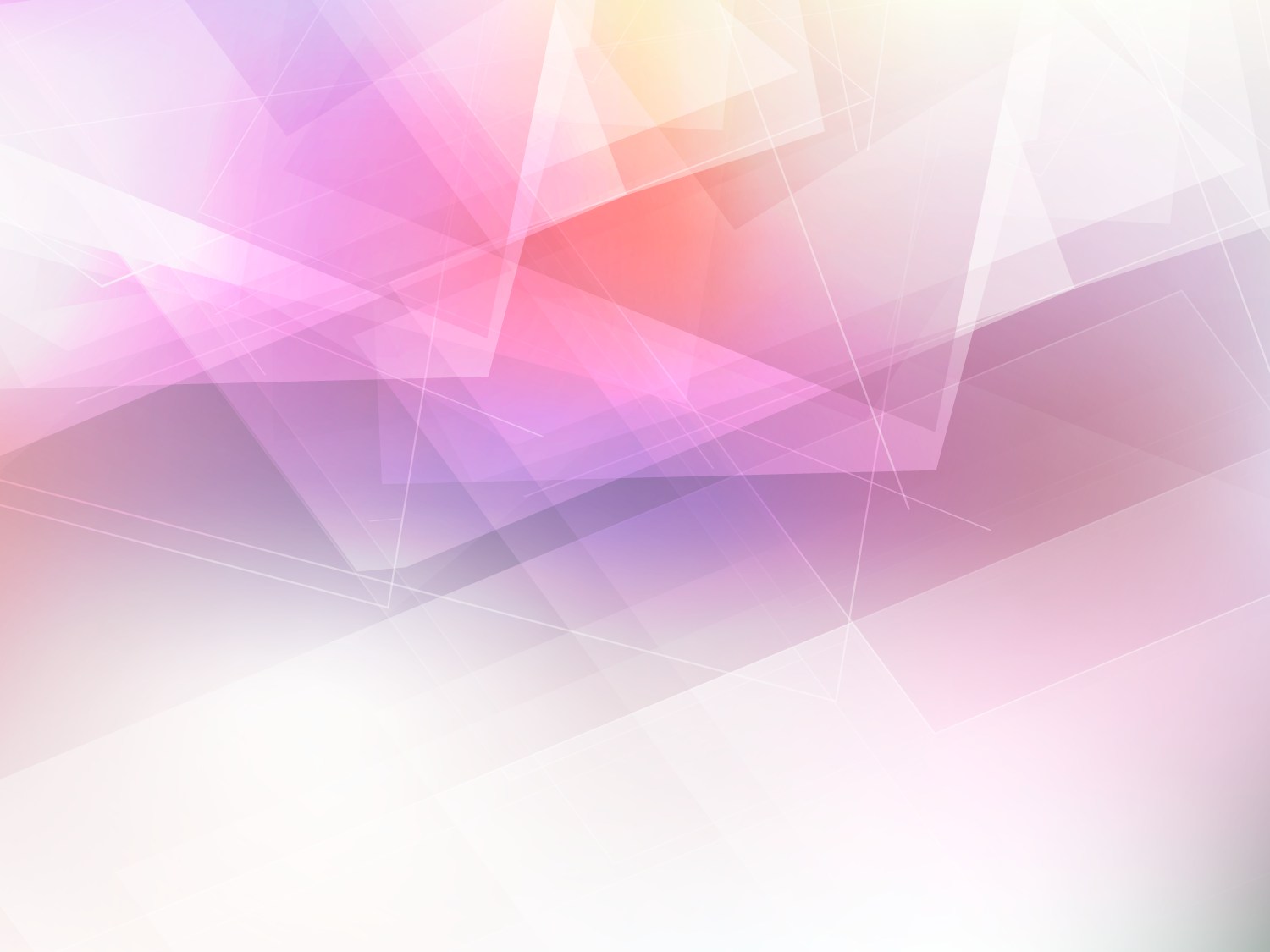 Приклад створення вправ
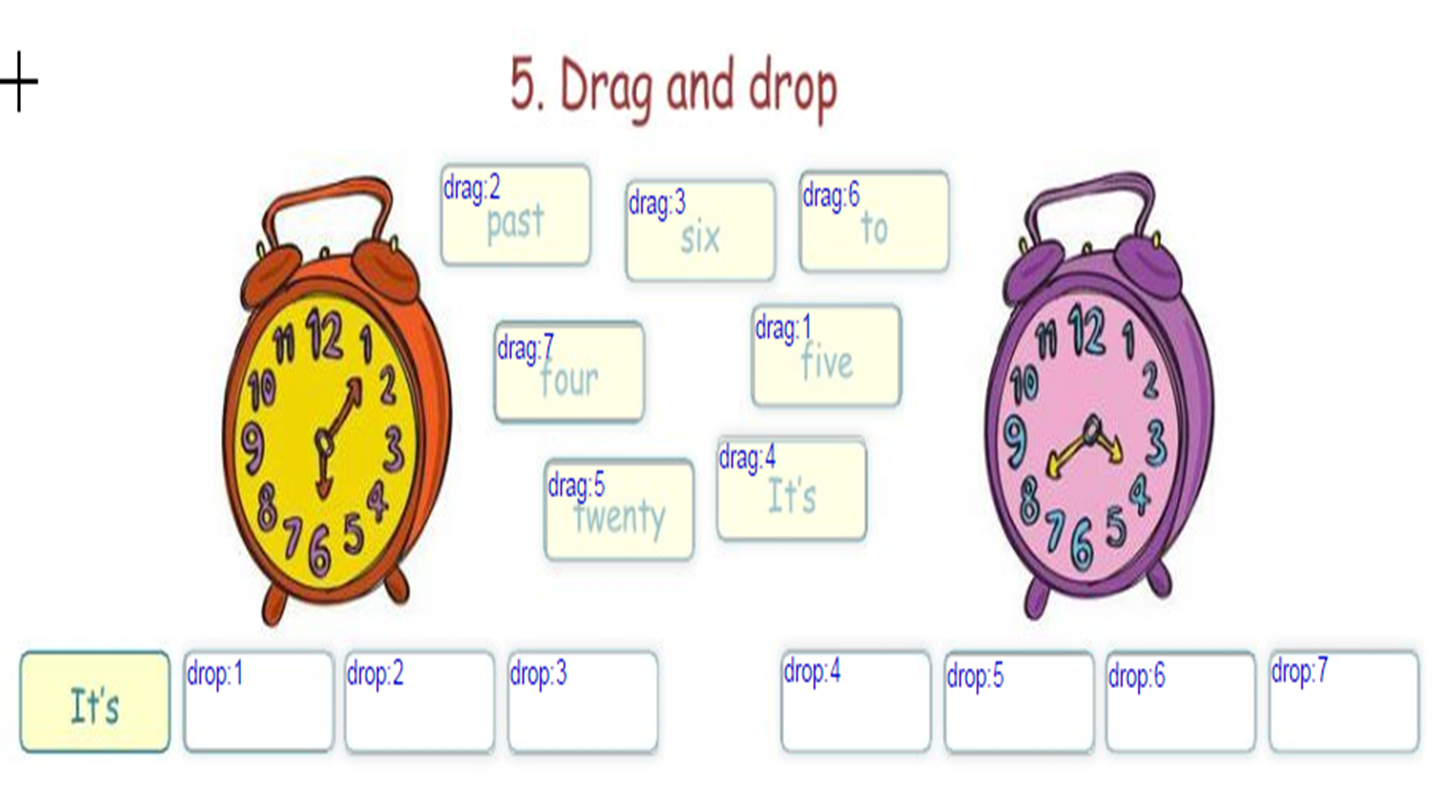 Результат виконання
Завдання
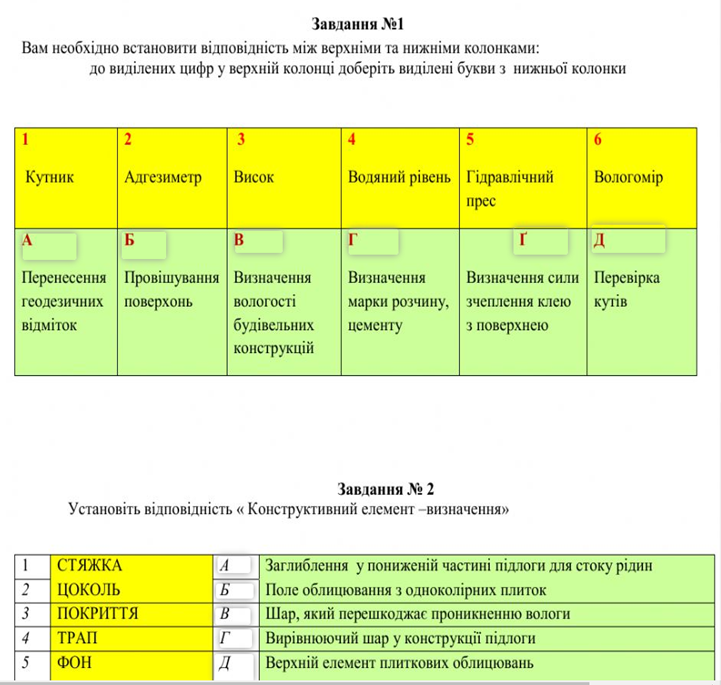 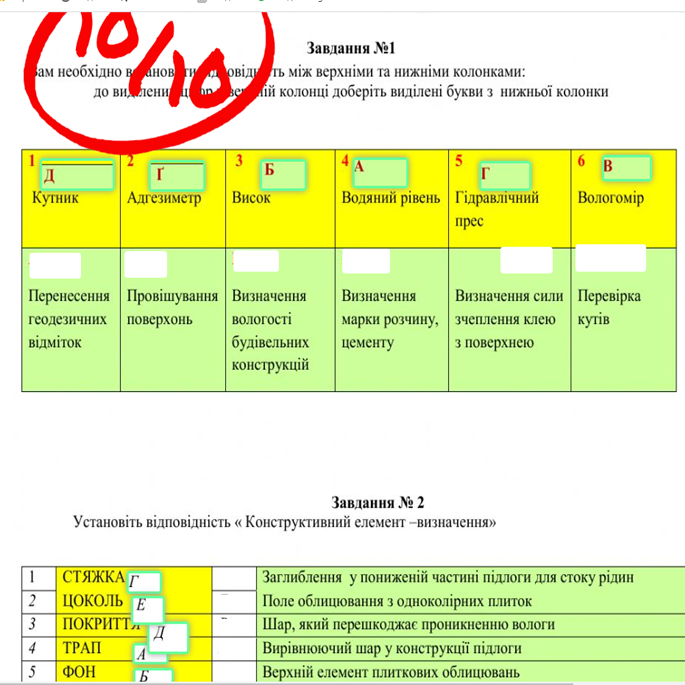 Посилання для виконання завдання https://www.liveworksheets.com/2-xd184780ff
Завдання з різними видами вправ
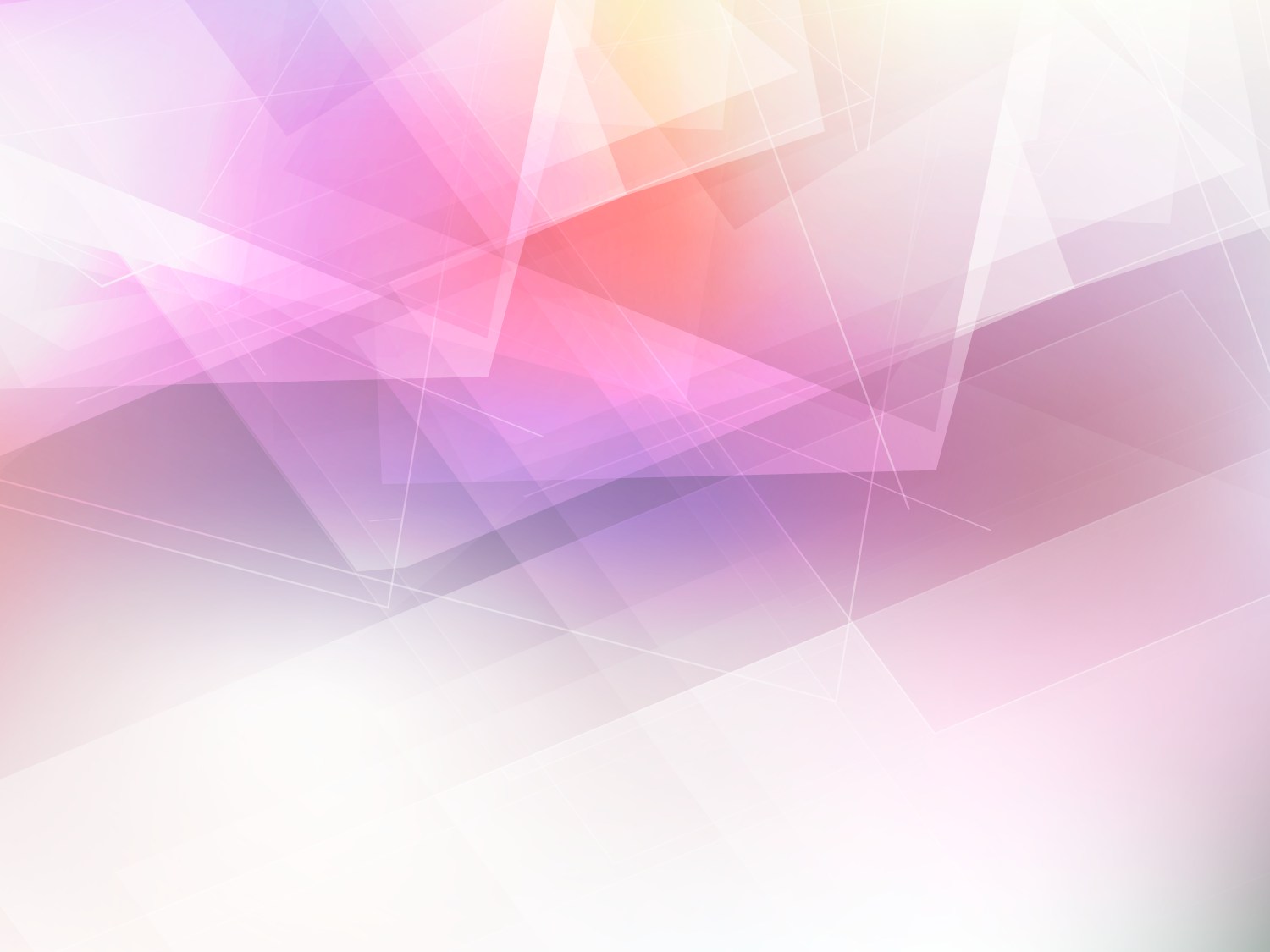 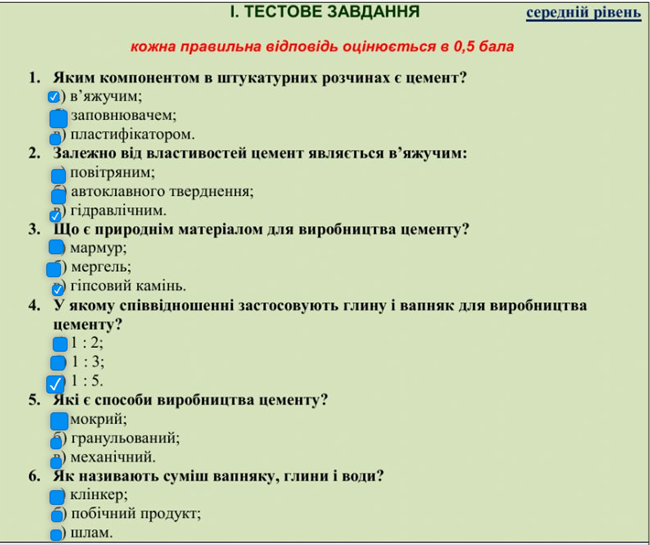 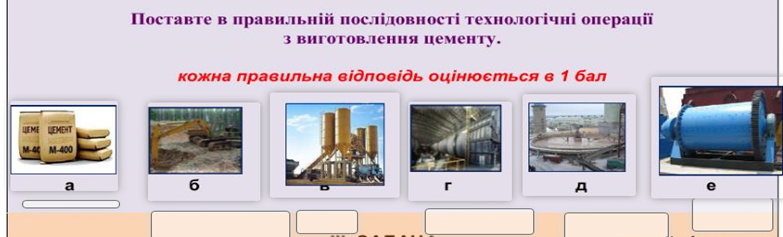 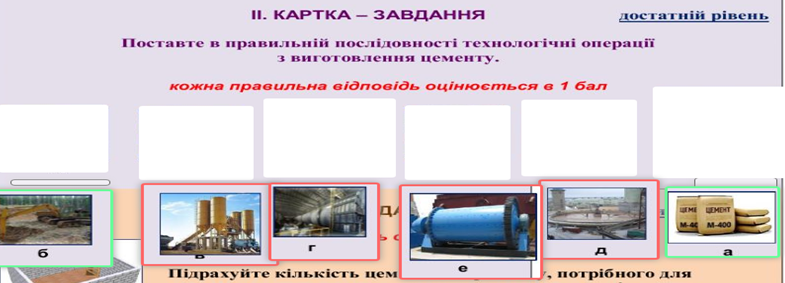 Якщо ваш робочий лист включає питання з відкритою відповіддю, ви можете вставити пусте текстове поле для відповіді. Звичайно, автоматична корекція в цьому випадку працювати не буде
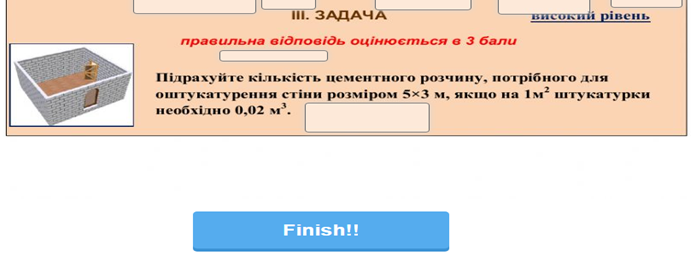 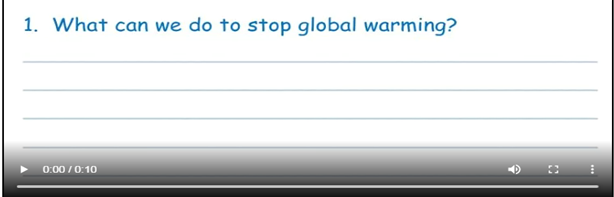 Інтерактивна гра: «Підбери інструмент»; додатки Wordwall  та purposegames для вивчення будівельних термінів
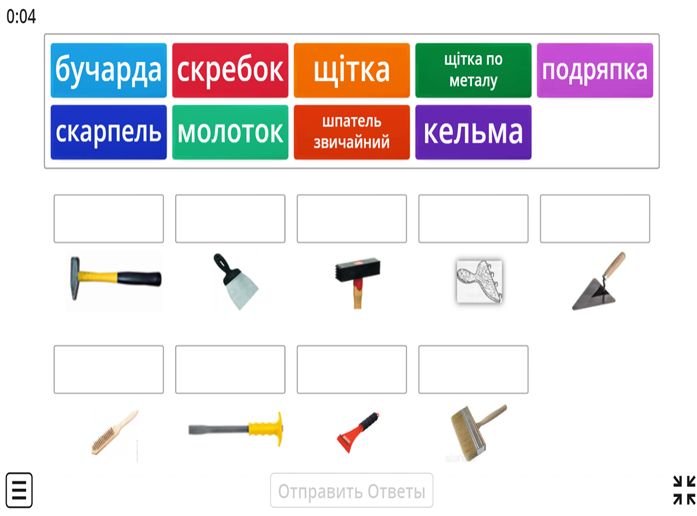 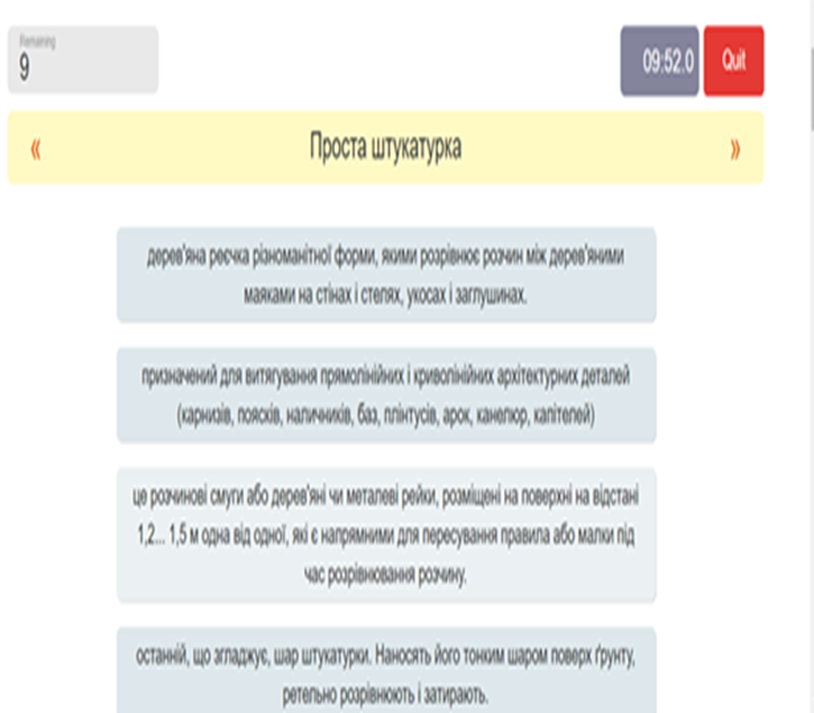 https://wordwall.net/ru/resource/13467034
https://www.purposegames.com/game/wkVUuI0hxAt
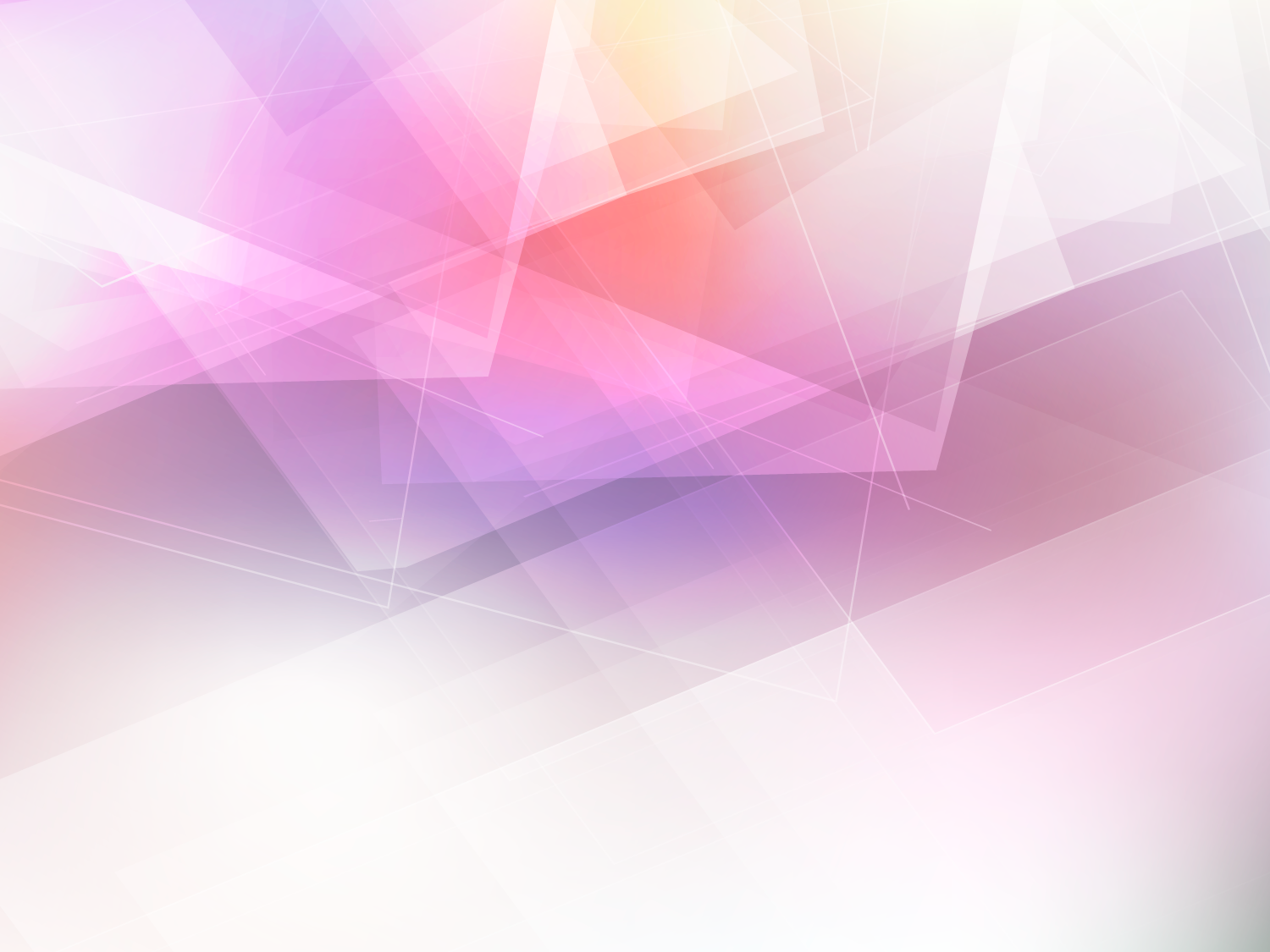 Веб-додаток EDpuzzle
https://edpuzzle.com/media/61438076c0271c419a1bc22e
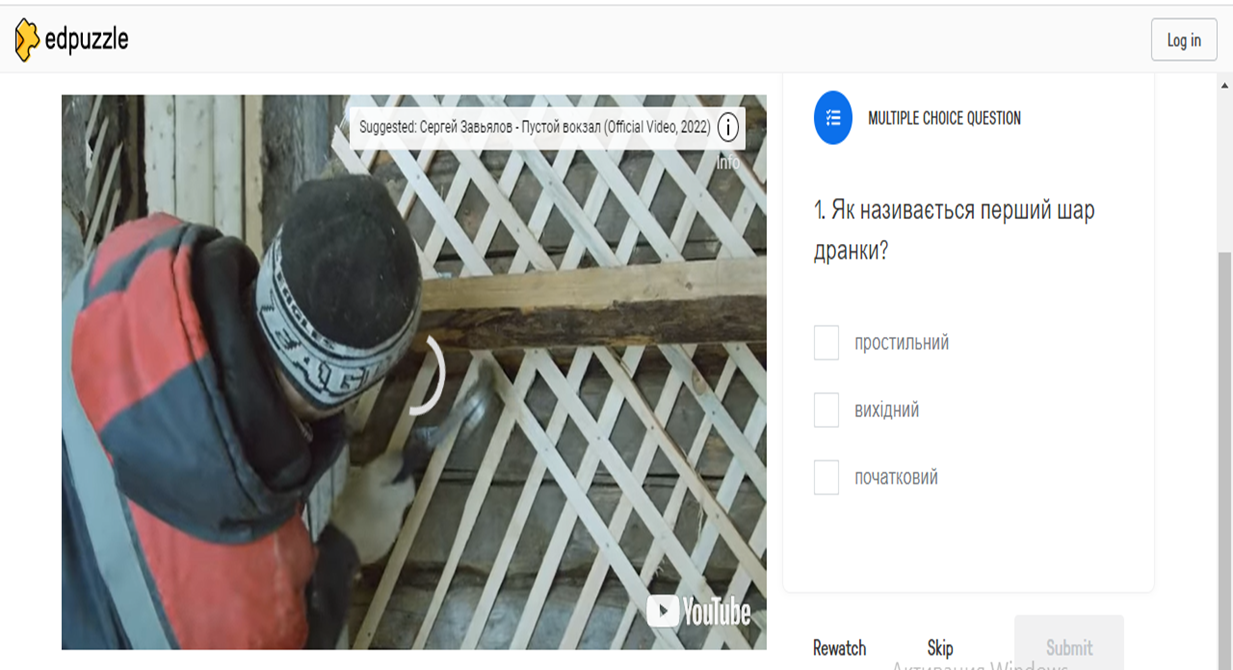 LearningApps.org  інтерактивний сервісhttps://learningapps.org/watch?v=px6k0wcva22
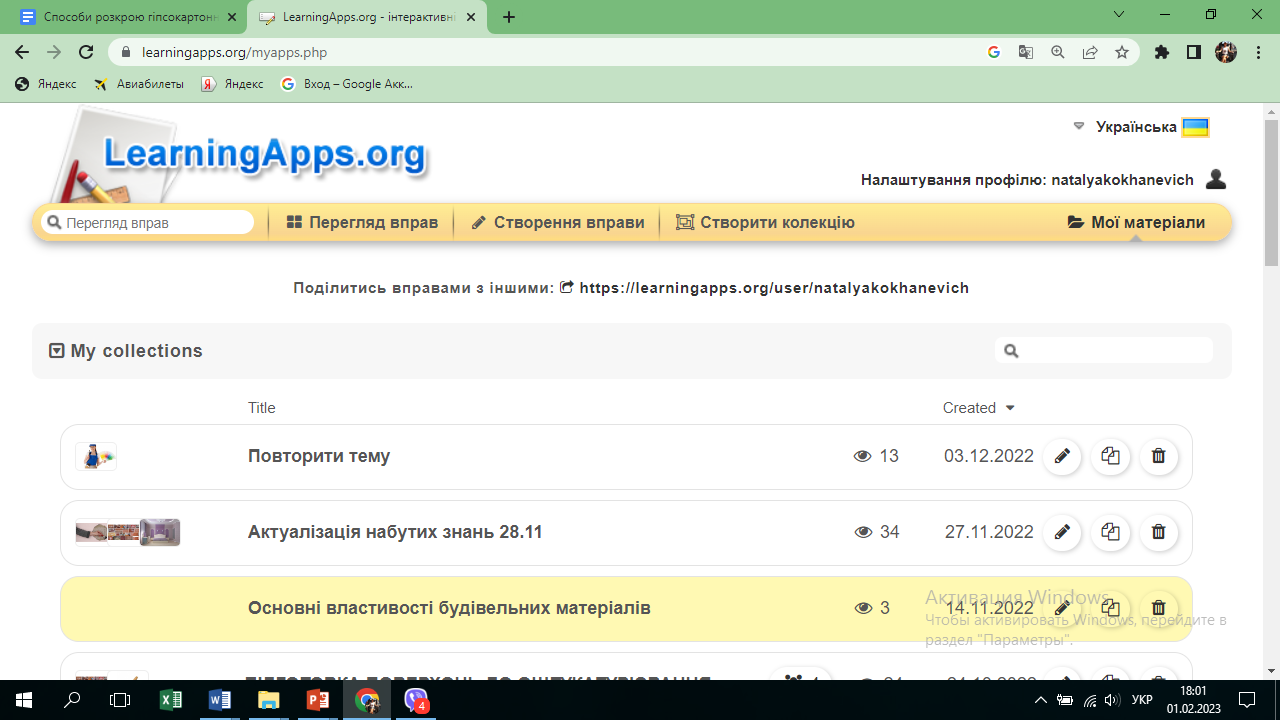 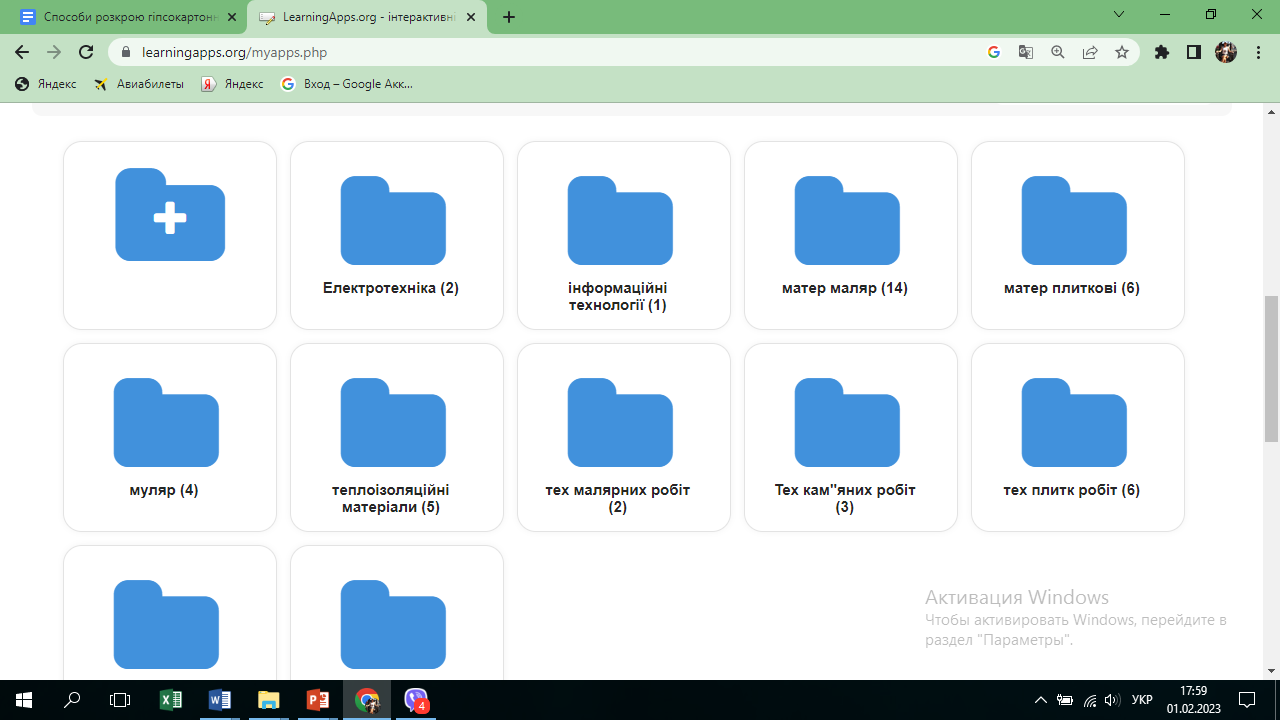 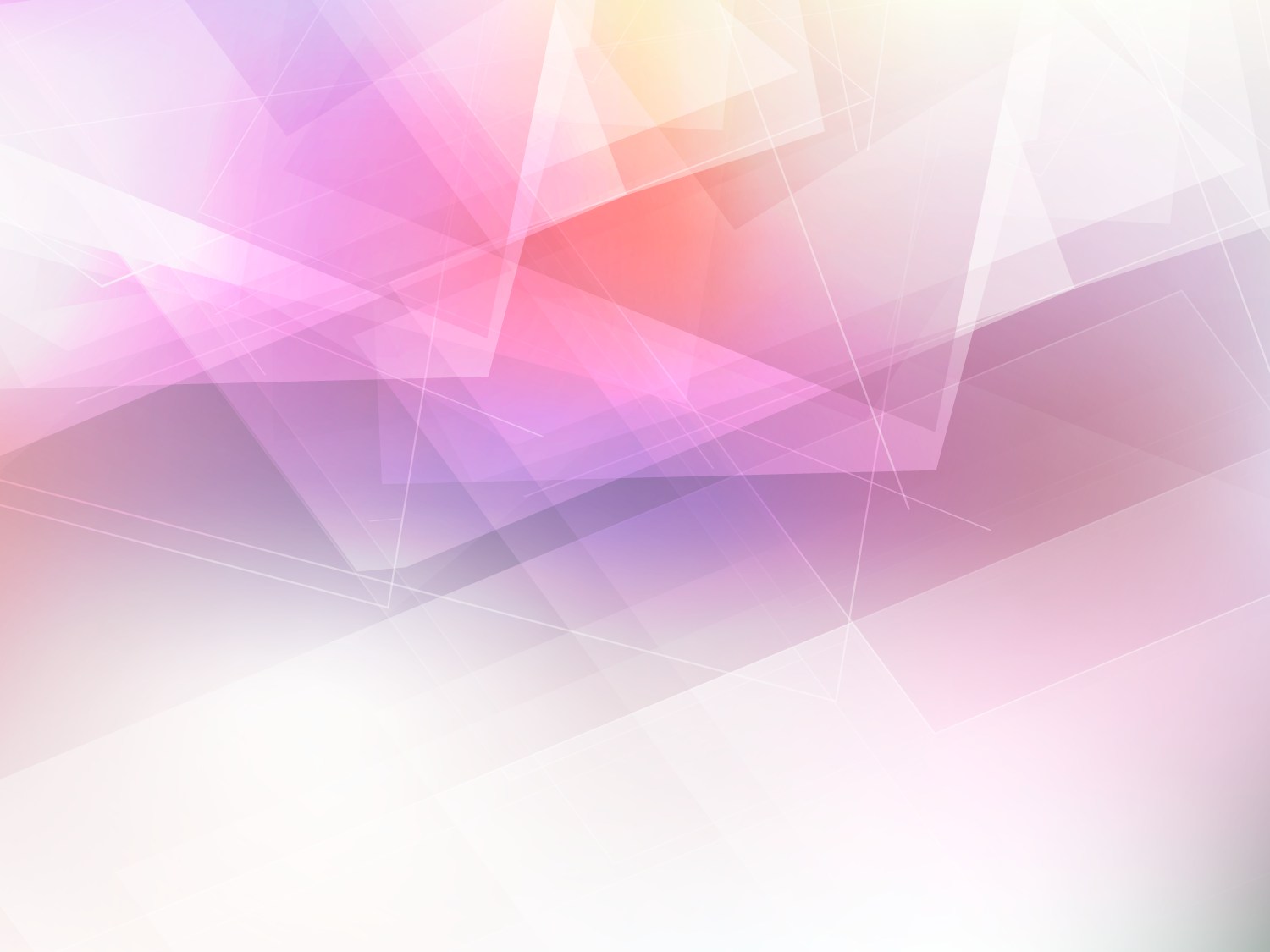 Засоби та форми перевірки навчальних досягнень здобувачів професійної освіти
https://forms.gle/yefuwTvosnxvfAY77
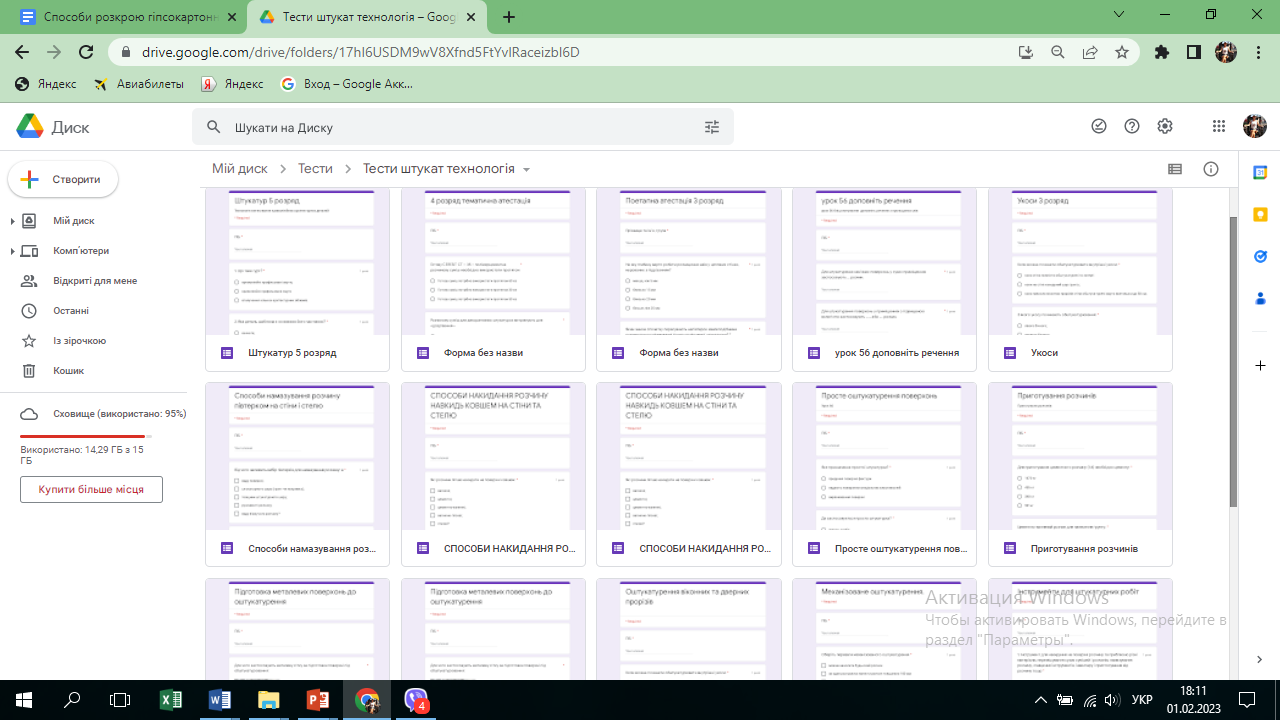 Цифрові освітні ресурси, розроблені викладачем
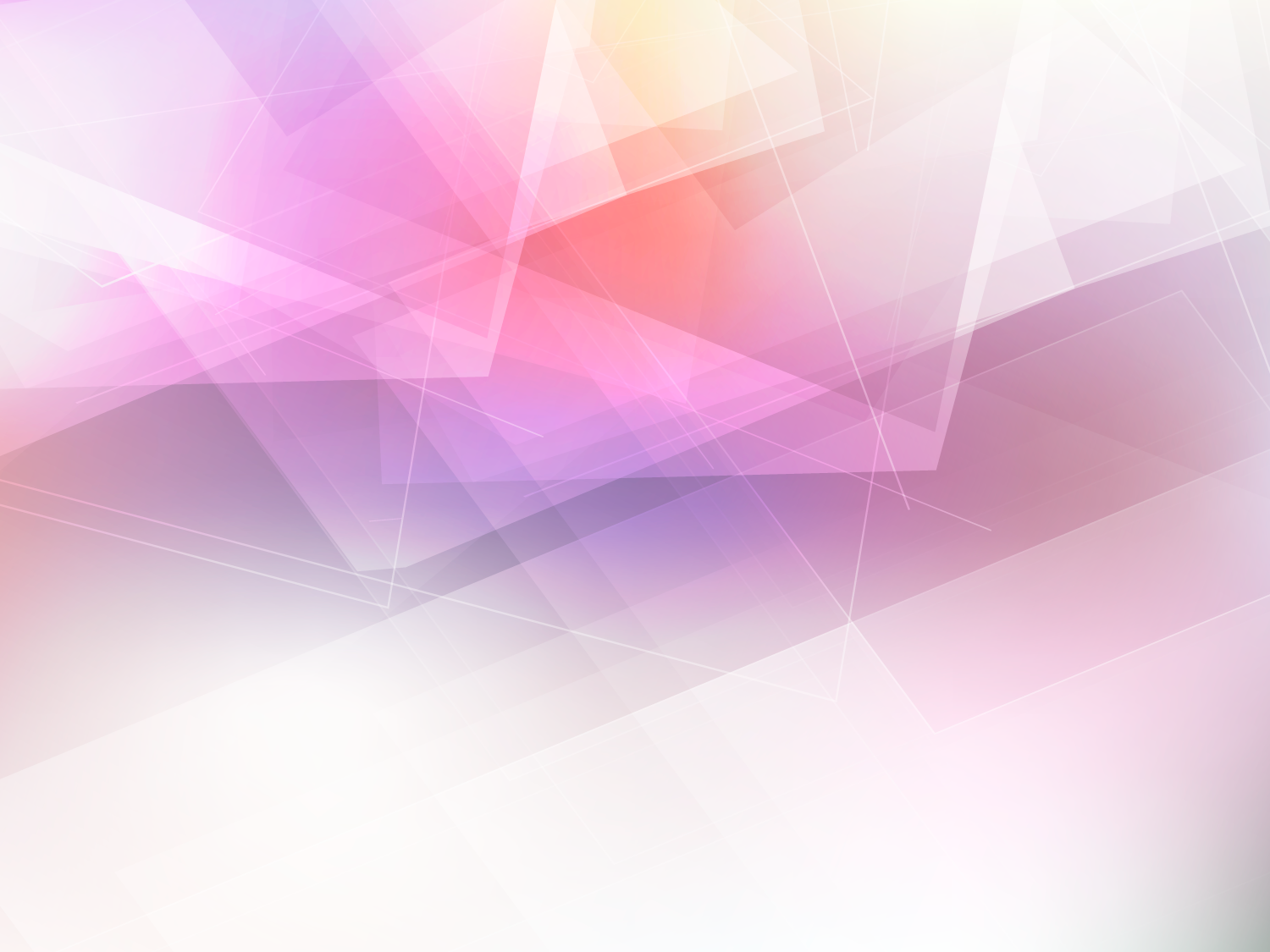 Дидактичні та наочні матеріали з використанням платформи  PADLET:
тема «Підготовка поверхонь під обштукатурення» 
                 Надо на этот электронный адрес didenkoelenav@gmail.com  или на метод центр, скинуть этот документ
тема "Поліпшене штукатурення поверхонь"
               https://padlet.com/natalikohanevihc/i8i8isg5vtnu79m2
тема «Сухі будівельні суміші». 
               https://padlet.com/natalikohanevihc/i95lkd9oll9wei6
Інтерактивні плакати My worksheets: 
тема «Інструменти та елементи облицювання»
https://www.liveworksheets.com/2-xd184780ff
тема «Підготовка поверхонь під просте неводне фарбування» 
 https://www.liveworksheets.com/2-xd184780ff
тема «Підготовка поверхонь»
https://www.liveworksheets.com/2-et181885ul
тема «Гіпсокартонні матеріали»
https://www.liveworksheets.com/2-vv166791eq
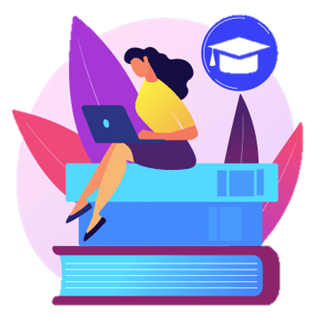 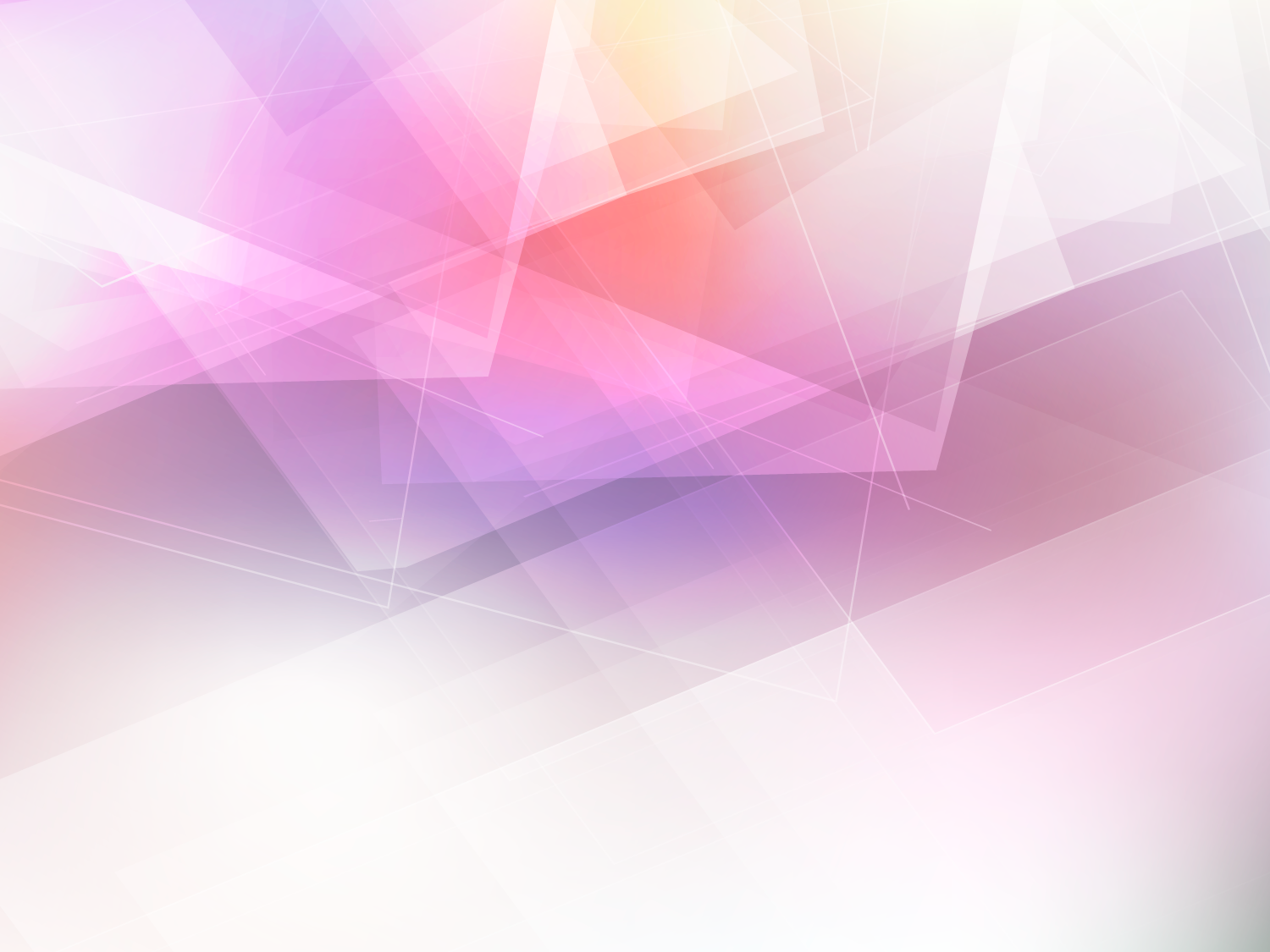 Цифрові освітні ресурси, розроблені викладачем
GOOGLE - тести :
тема «Інструменти для обробки гіпсокартонних листів»
https://docs.google.com/forms/d/e/1FAIpQLScyU-UGWfrrYRR-UOvQ0lKL-NR4wgdjzXbl_0EWH1dClpoCvw/viewform?usp=sf_link
 
тема «Поліпшене штукатурення»
https://docs.google.com/forms/d/e/1FAIpQLSdYNgHGI5jh8D0JHc6IuRI08BcBs3-GbYOc4U3oLiMxM6tdyg/viewform?usp=sf_link
 
https://docs.google.com/forms/d/e/1FAIpQLSeeqhUFeq6TAaFqwue76aEk0QC4wEktRO4Pw5o9Im0-wZW7lg/viewform?usp=sf_link
тема «Настилання підлоги»
https://docs.google.com/forms/d/e/1FAIpQLScCmfg_HLUor1RzWdxz7atR7a6kNxjZ7FbQiLn1B2ZUDx9faw/viewform?usp=sf_link
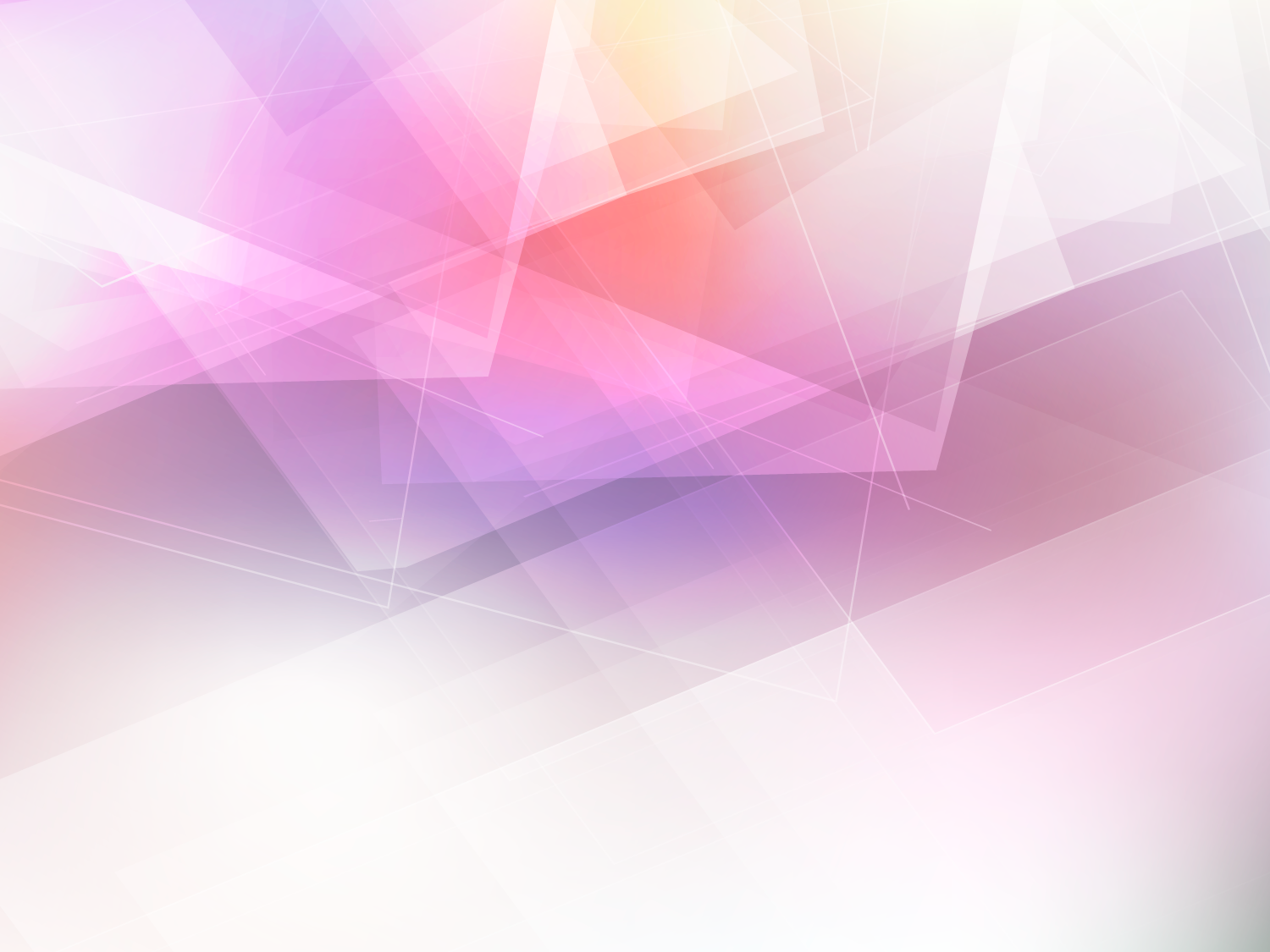 Цифрові освітні ресурси, розроблені викладачем
GOOGLE - тести :
тематична атестація
https://docs.google.com/forms/d/e/1FAIpQLScpmBDkJdu0jhmRckyP-zo4Zl7EXv-t8hm8wyRR-u_TVXNmjg/viewform?usp=sf_link
тема «Портландцемент»
https://forms.gle/hHLwHkBgEhU2qw8R6
тема «Матеріали, що використовуються при виконанні гіпсокартонних робіт»
https://forms.gle/P8fXYeYD3HLjVdPJ9
тема «Властивості матеріалів»
https://forms.gle/PciX4v8NaUA1du316
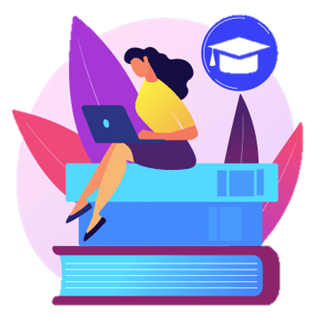 УРОК  З ПРЕДМЕТА: «ТЕХНОЛОГІЯ ШТУКАТУРНИХ  РОБІТ»
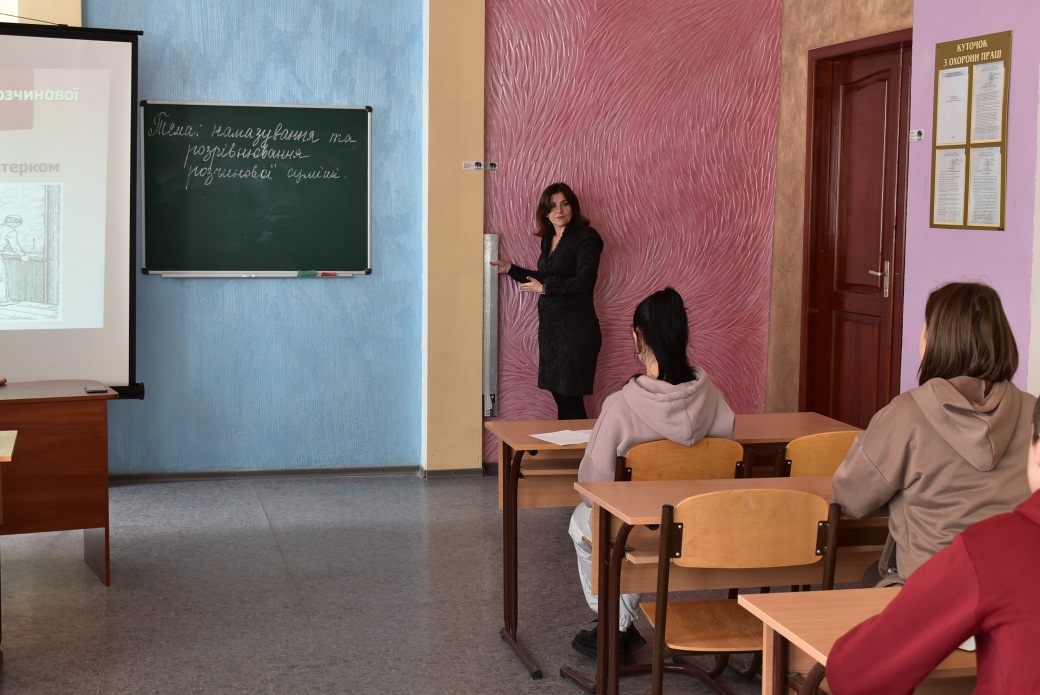 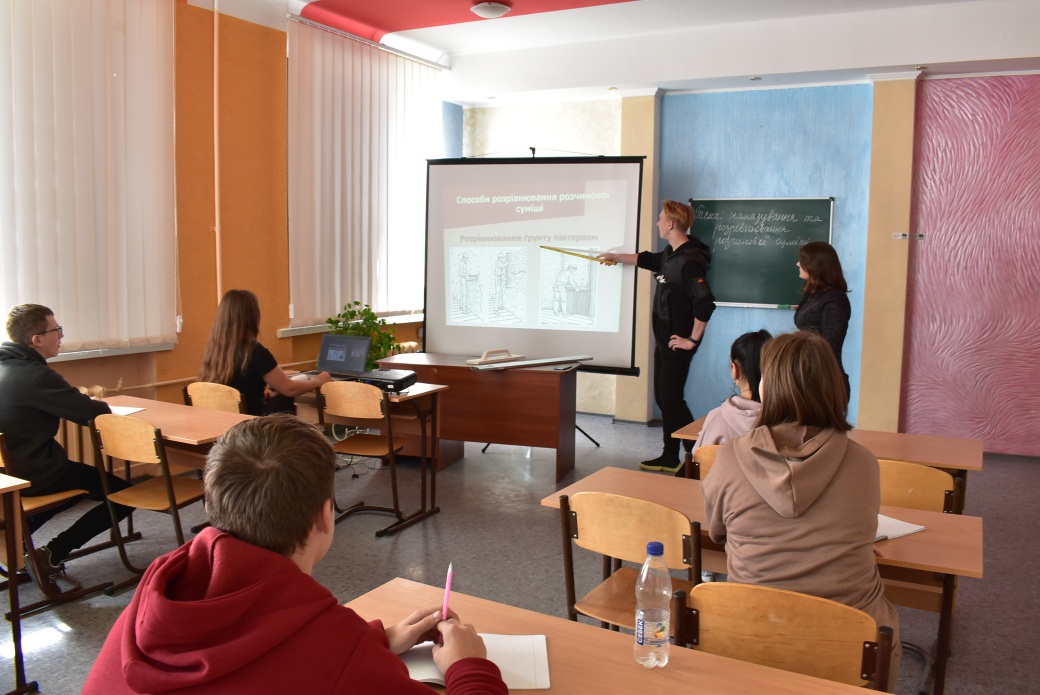 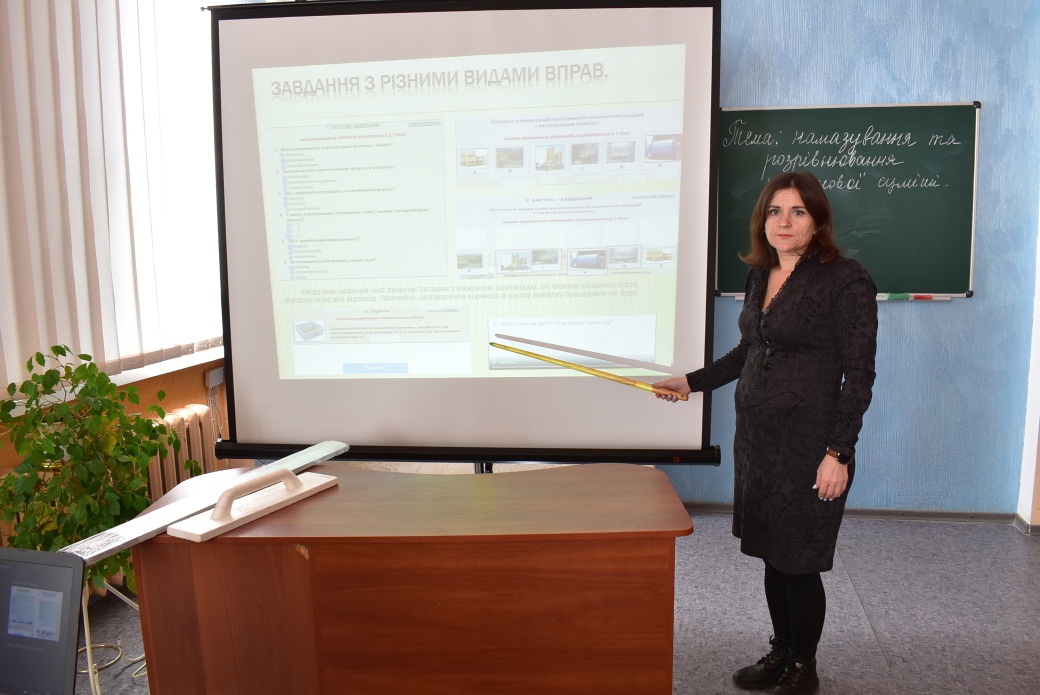 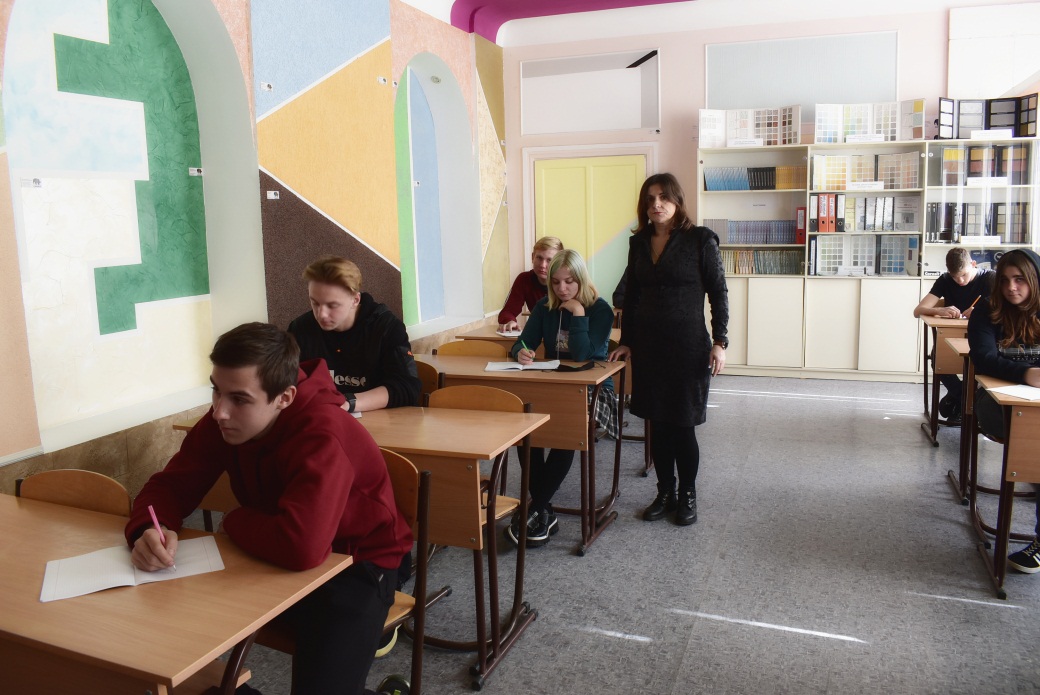 Інтегрований урок на тему: 
«Технологія виконання поліпшеного штукатурення»
 освітні компоненти/навчальні предмети: 
«Технологія штукатурних робіт», «Інформатика»
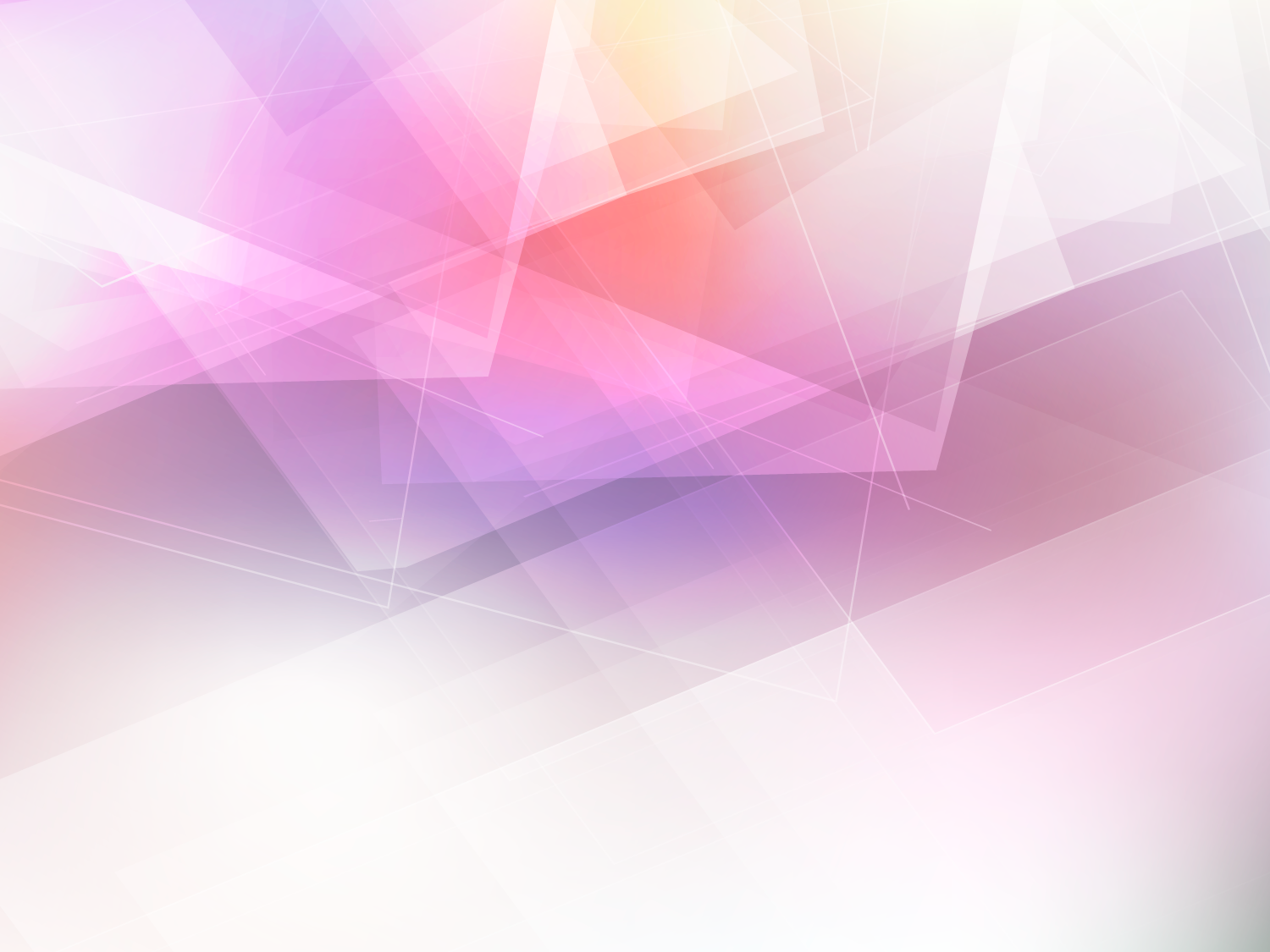 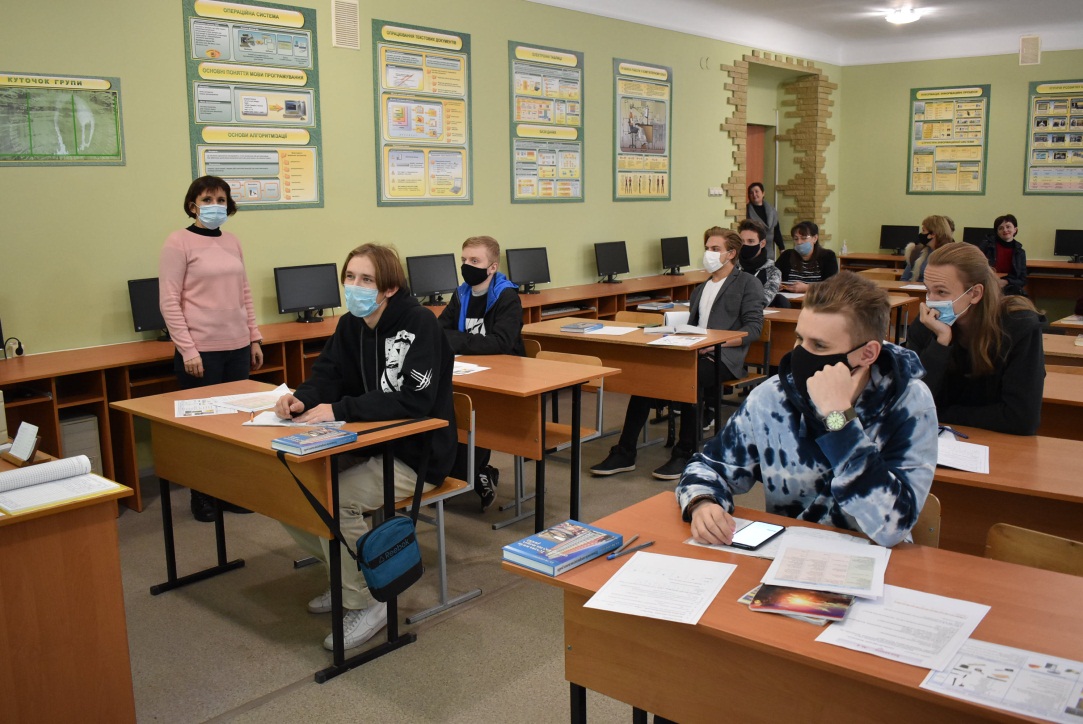 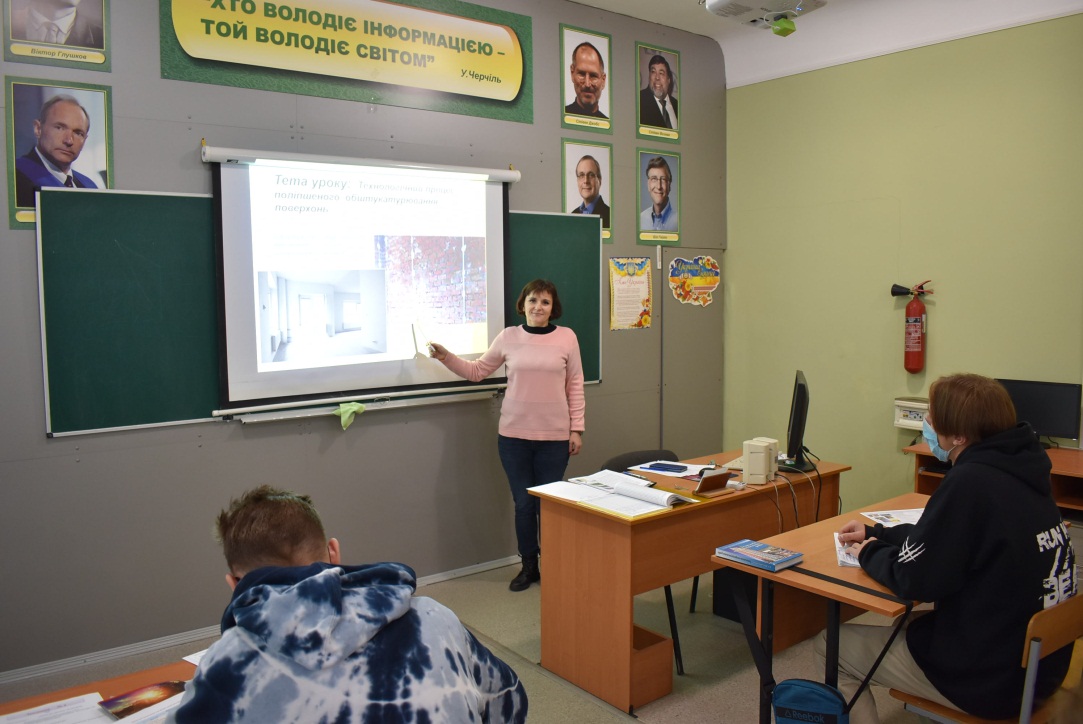 Інтерактивний урок з використанням вправ
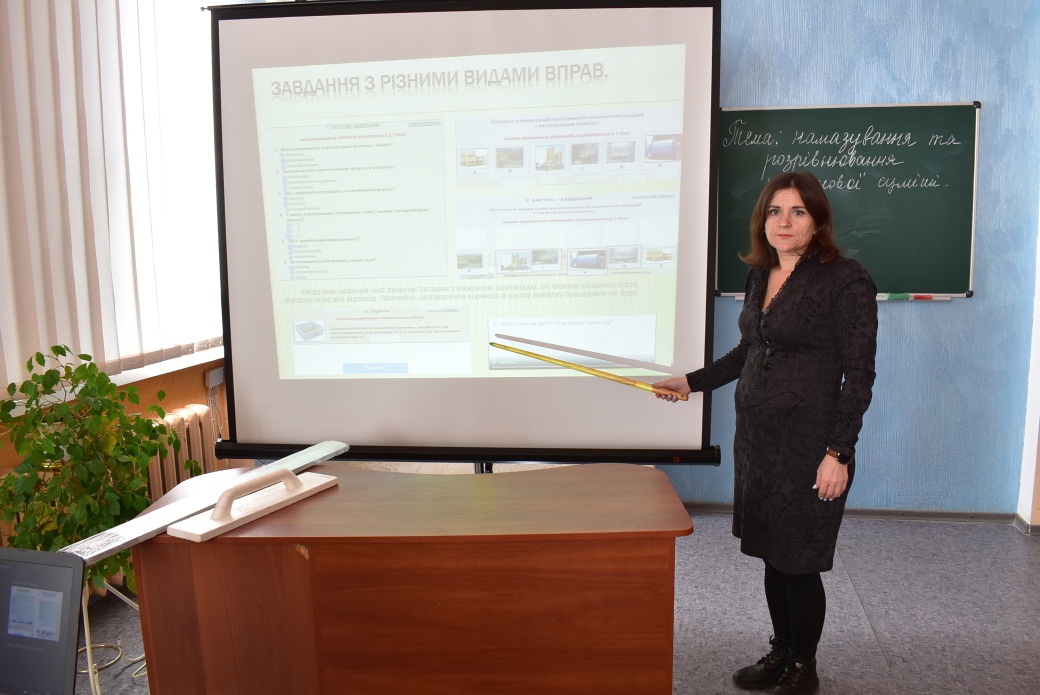 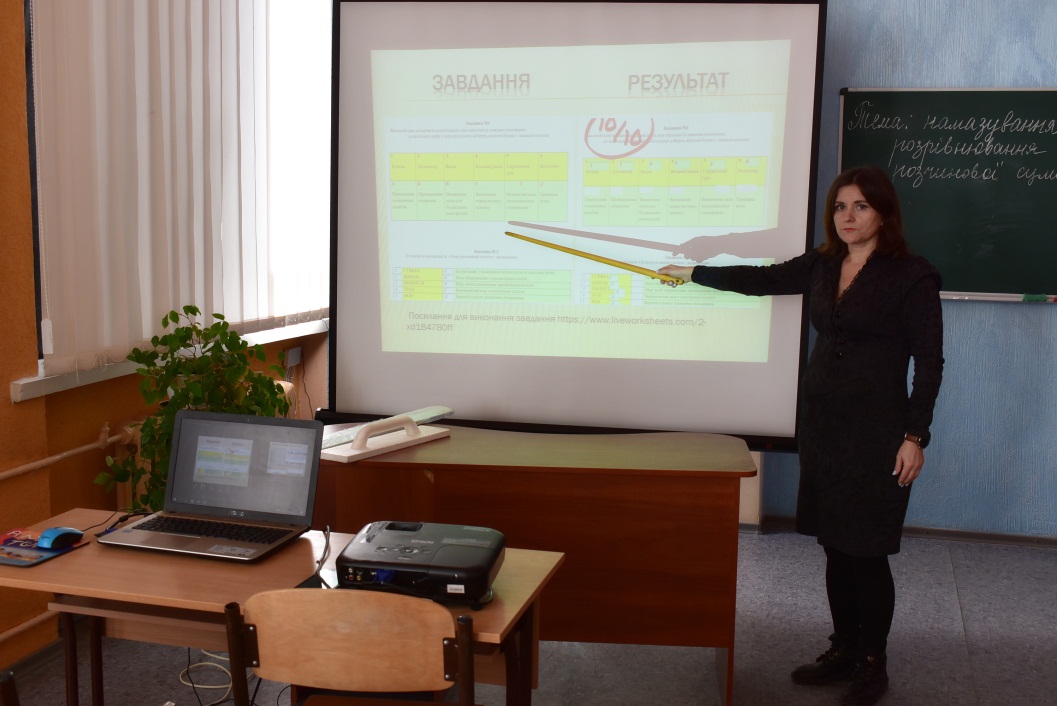 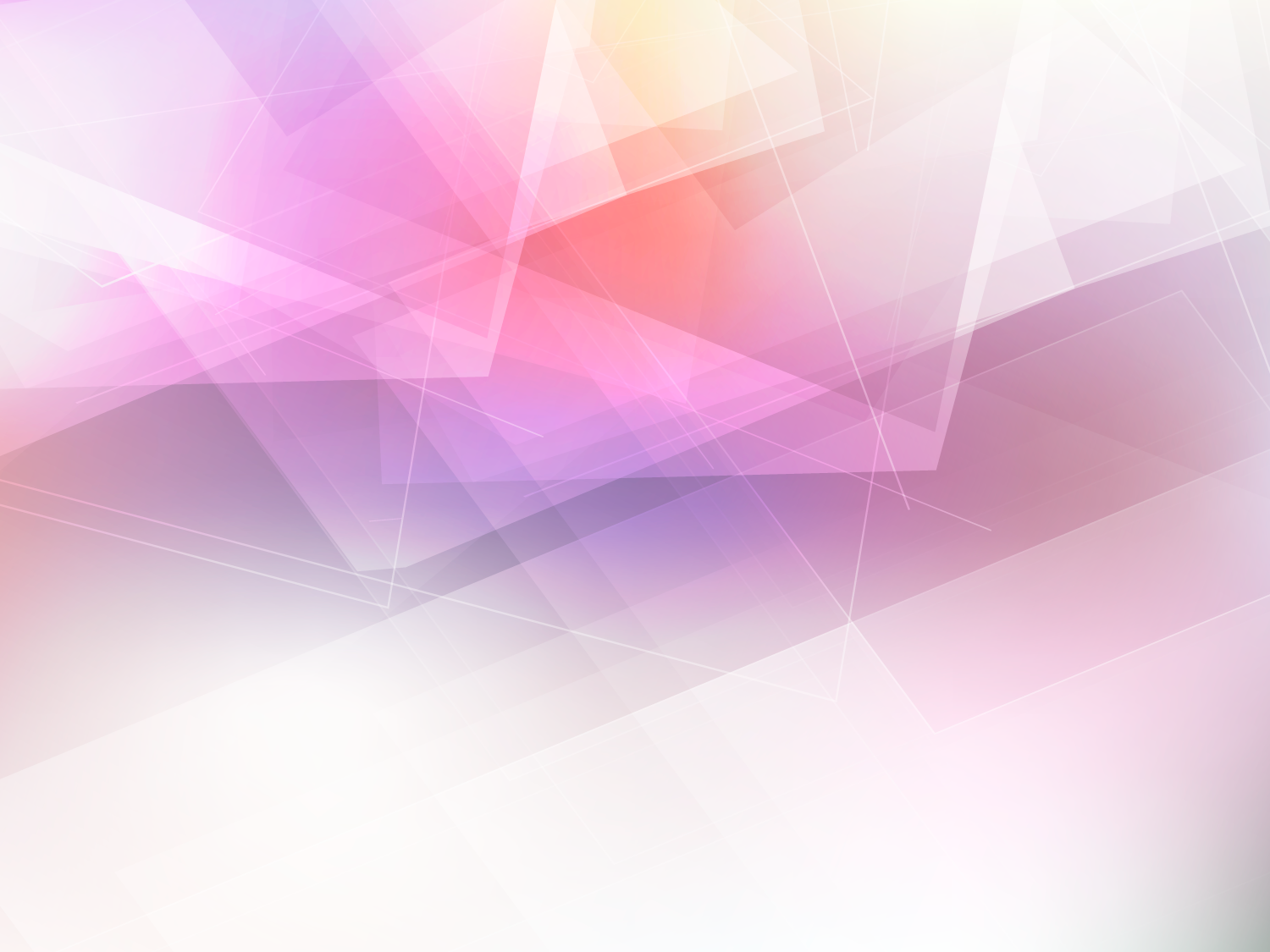 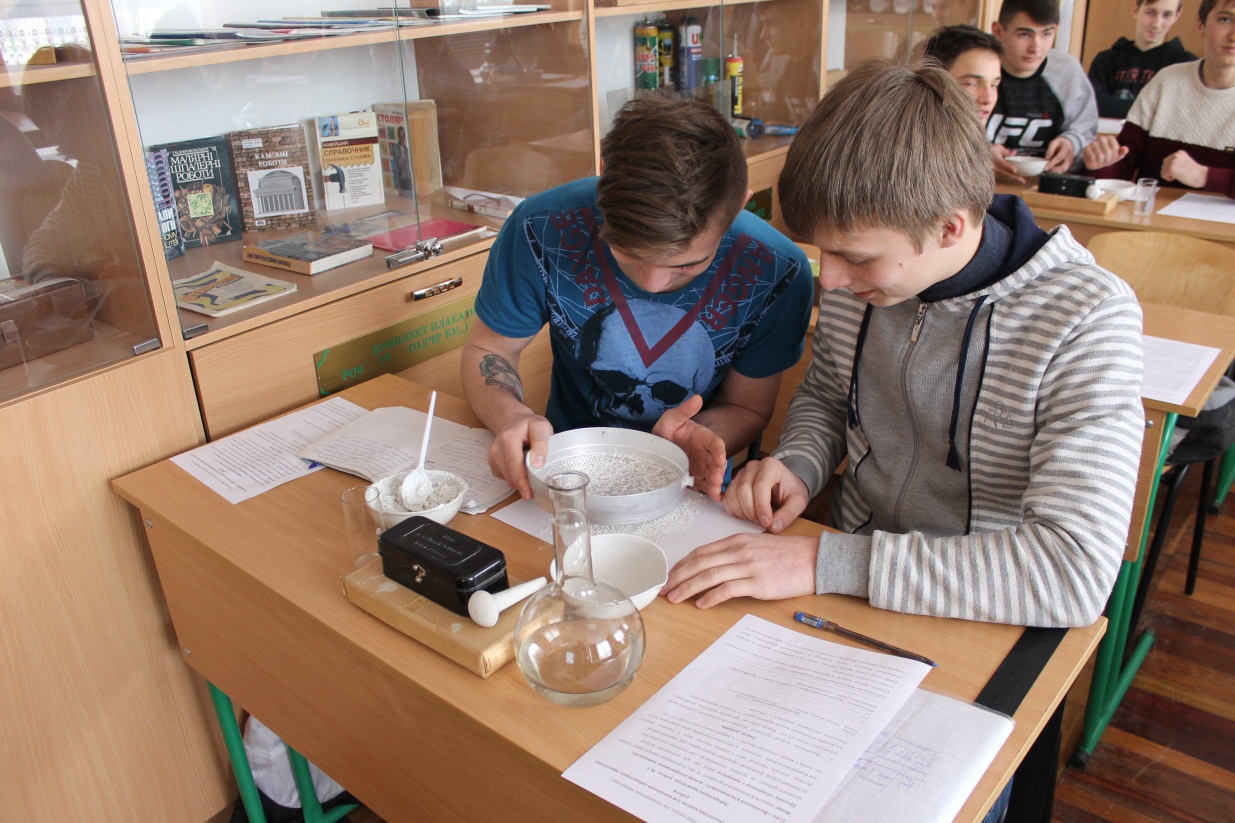 Практична робота
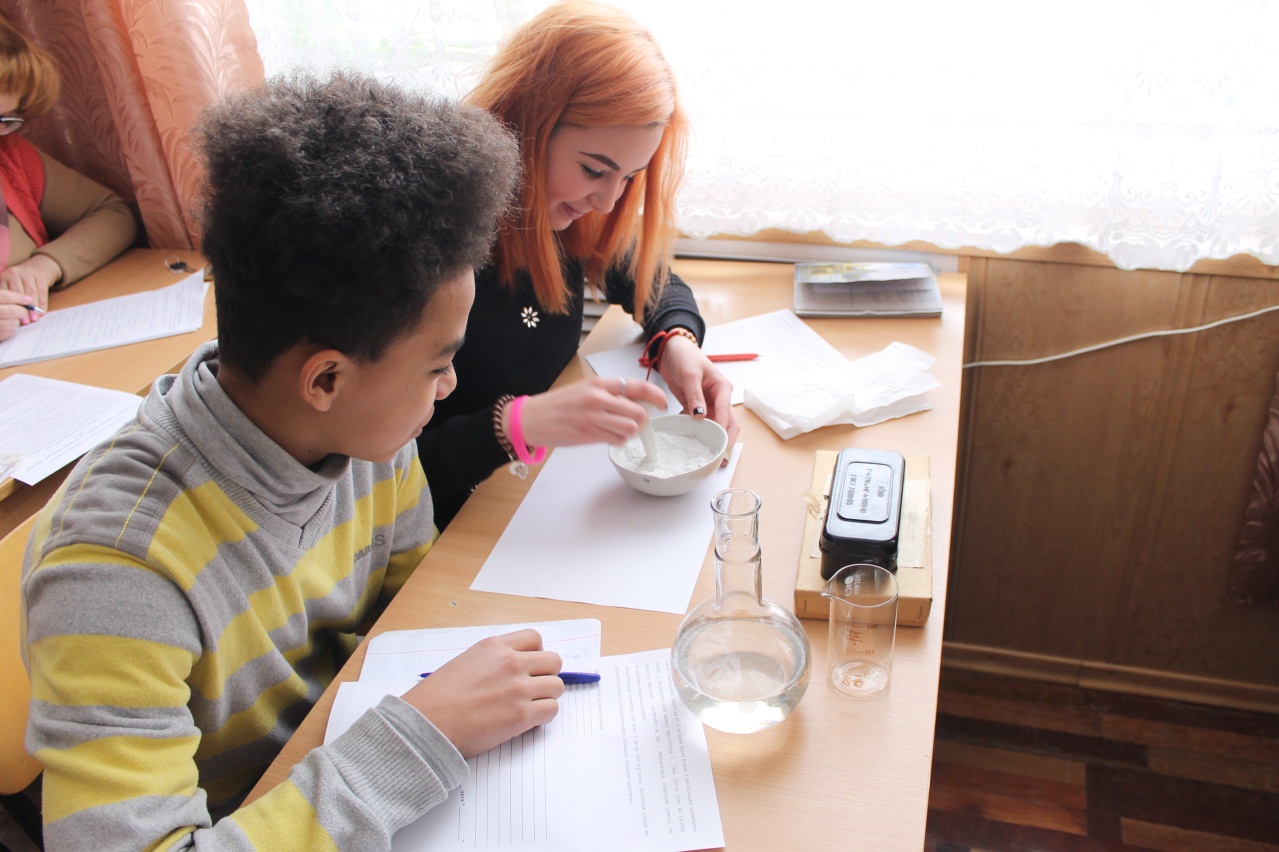 Тема: «Приготування гіпсового розчину»
Позаурочна робота за професійним спрямуванням
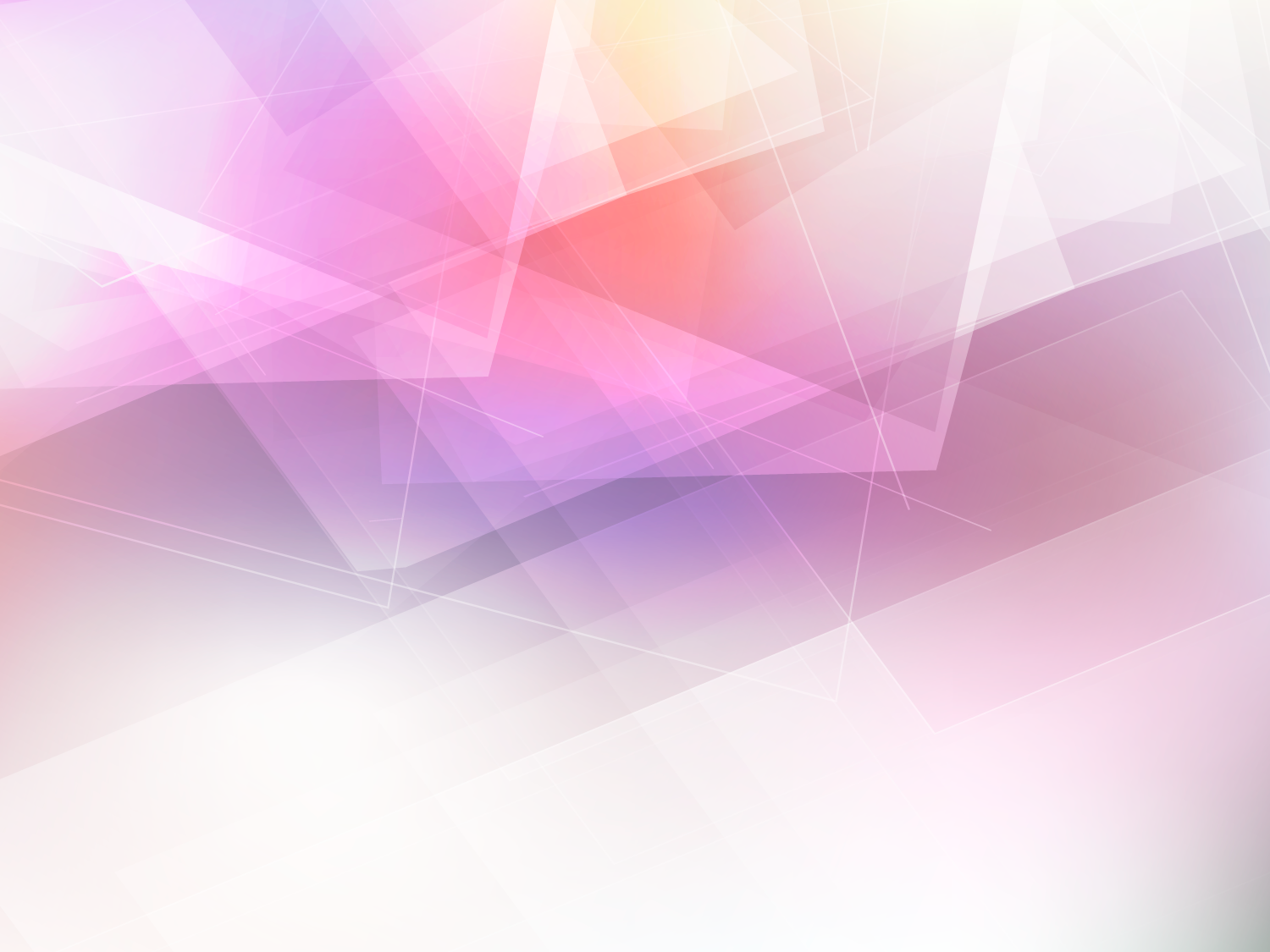 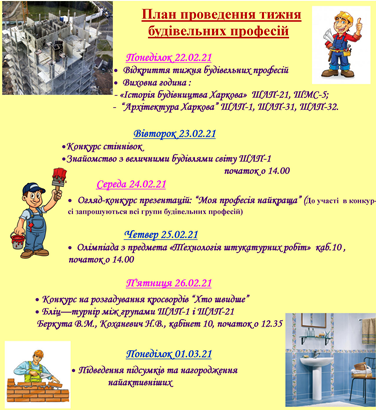 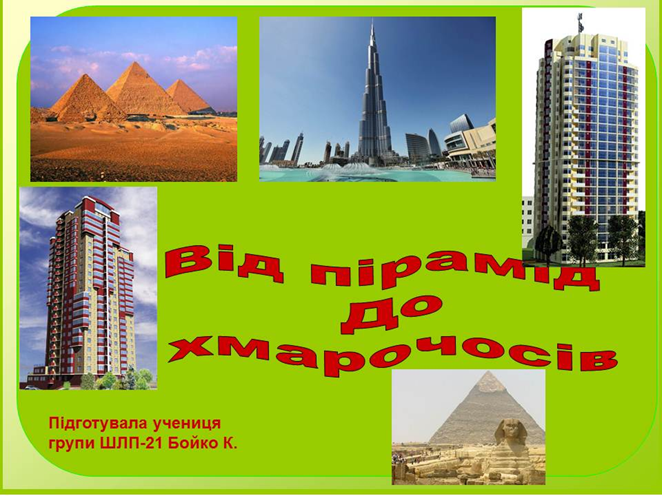 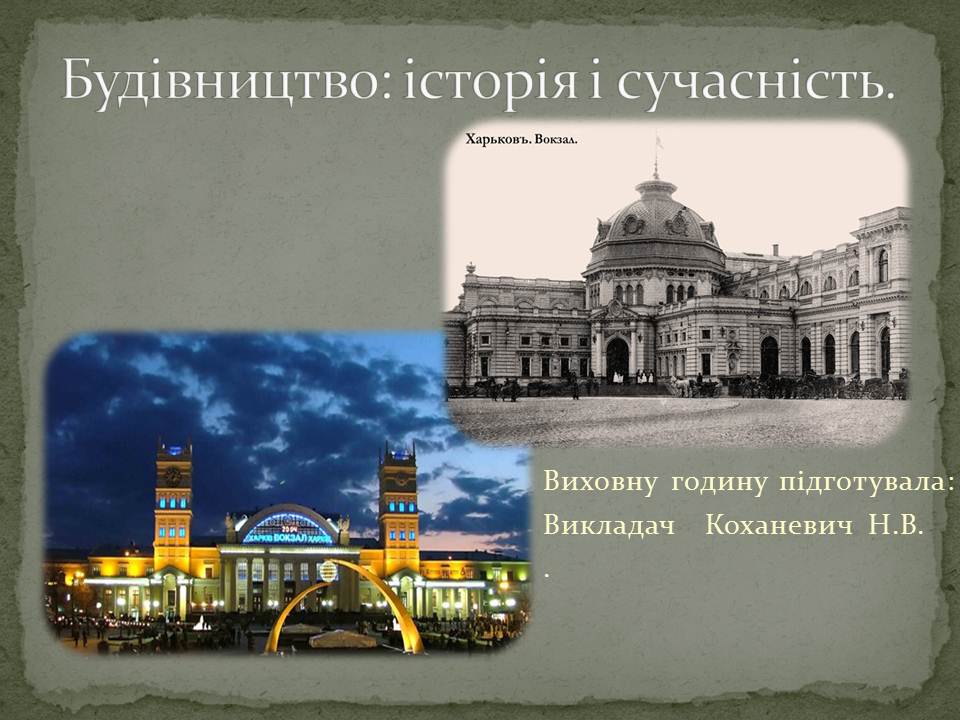 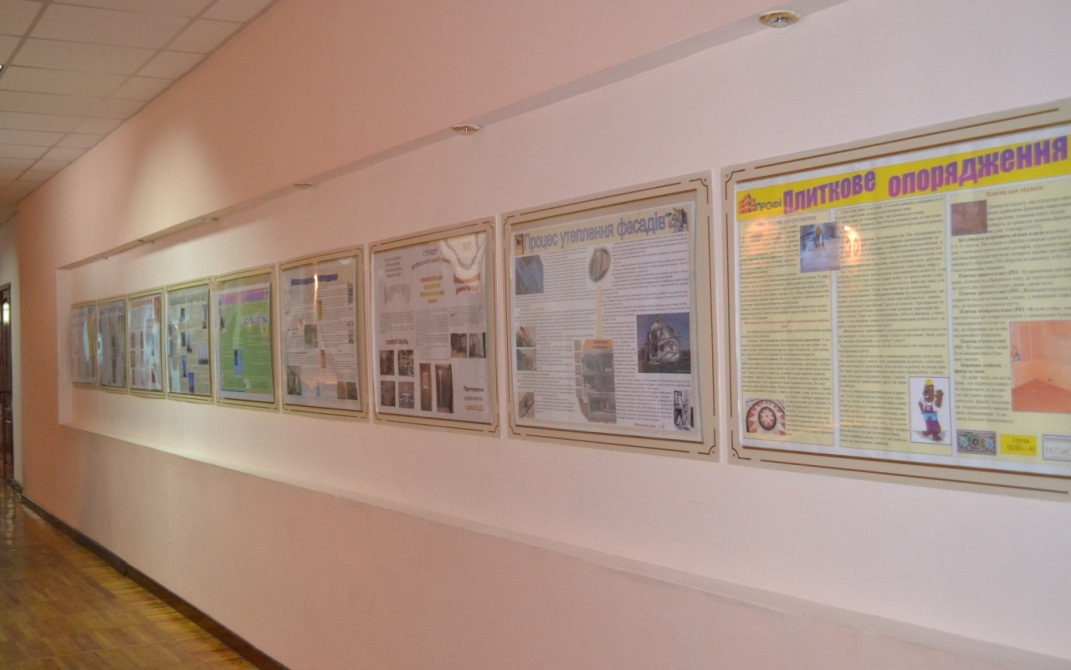